Thứ tư ngày 20 tháng 12 năm 2023
Toán:
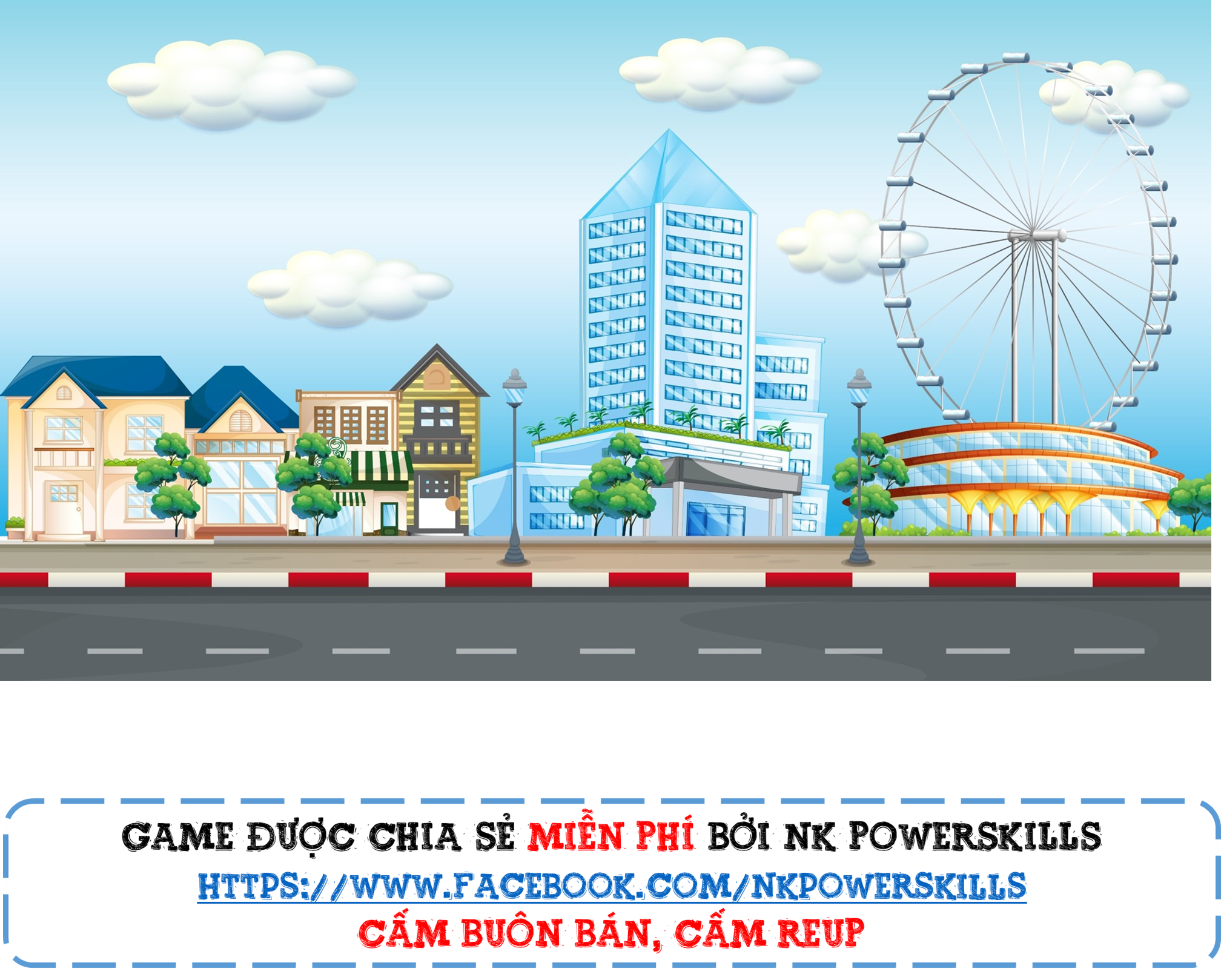 CHỌN ĐÁP ÁN ĐÚNG
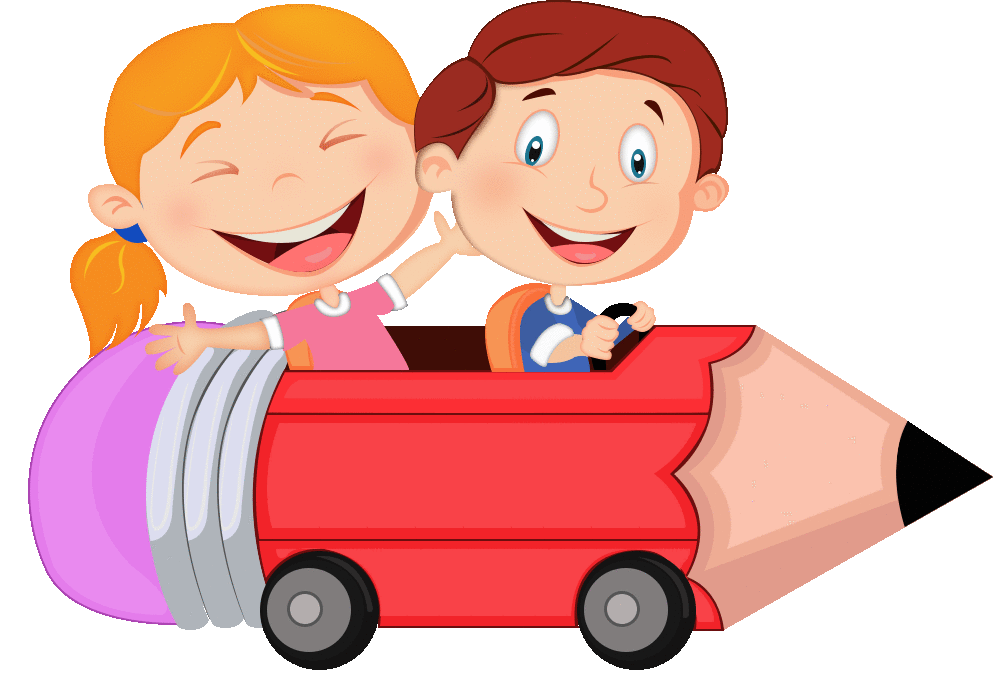 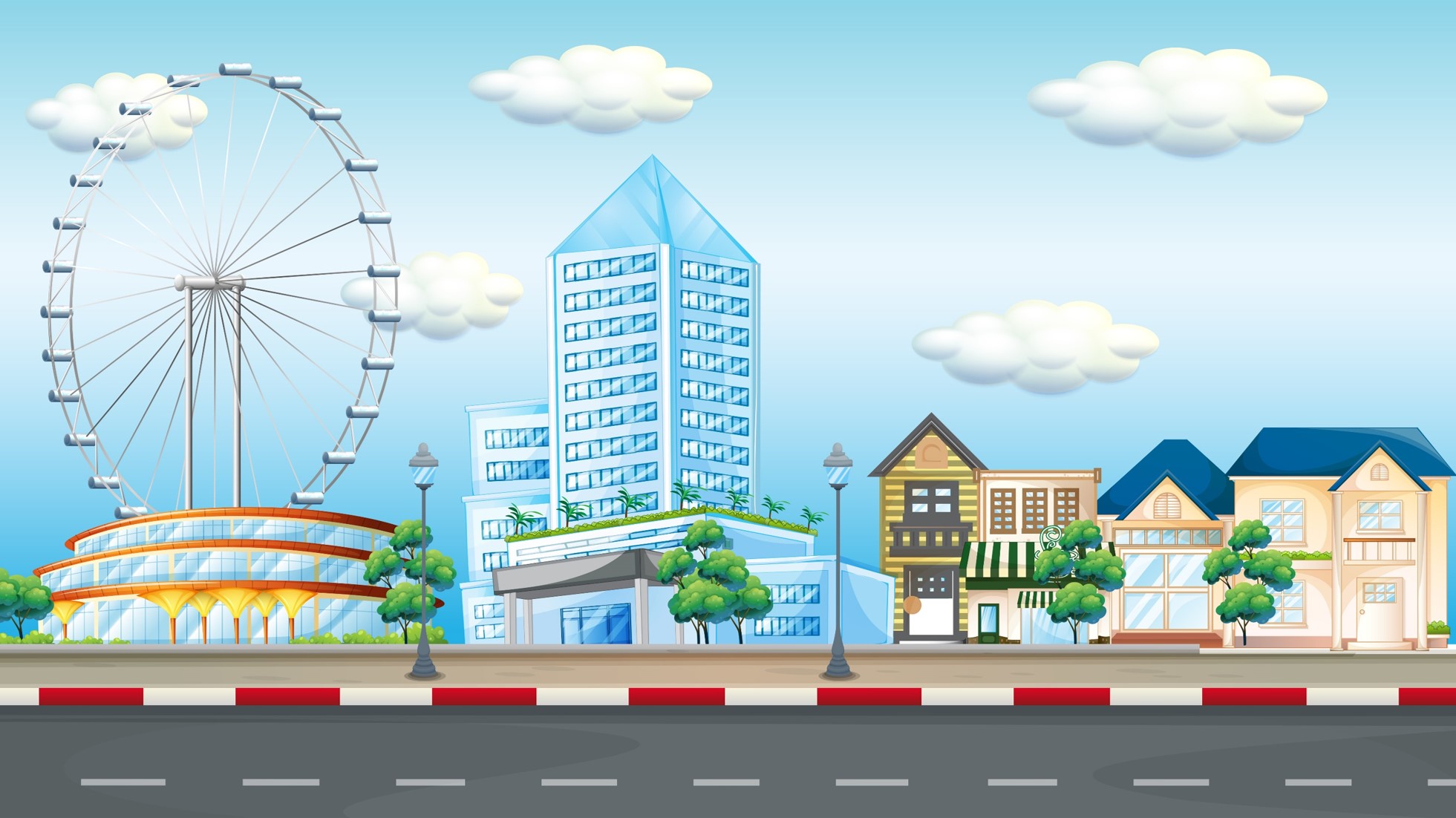 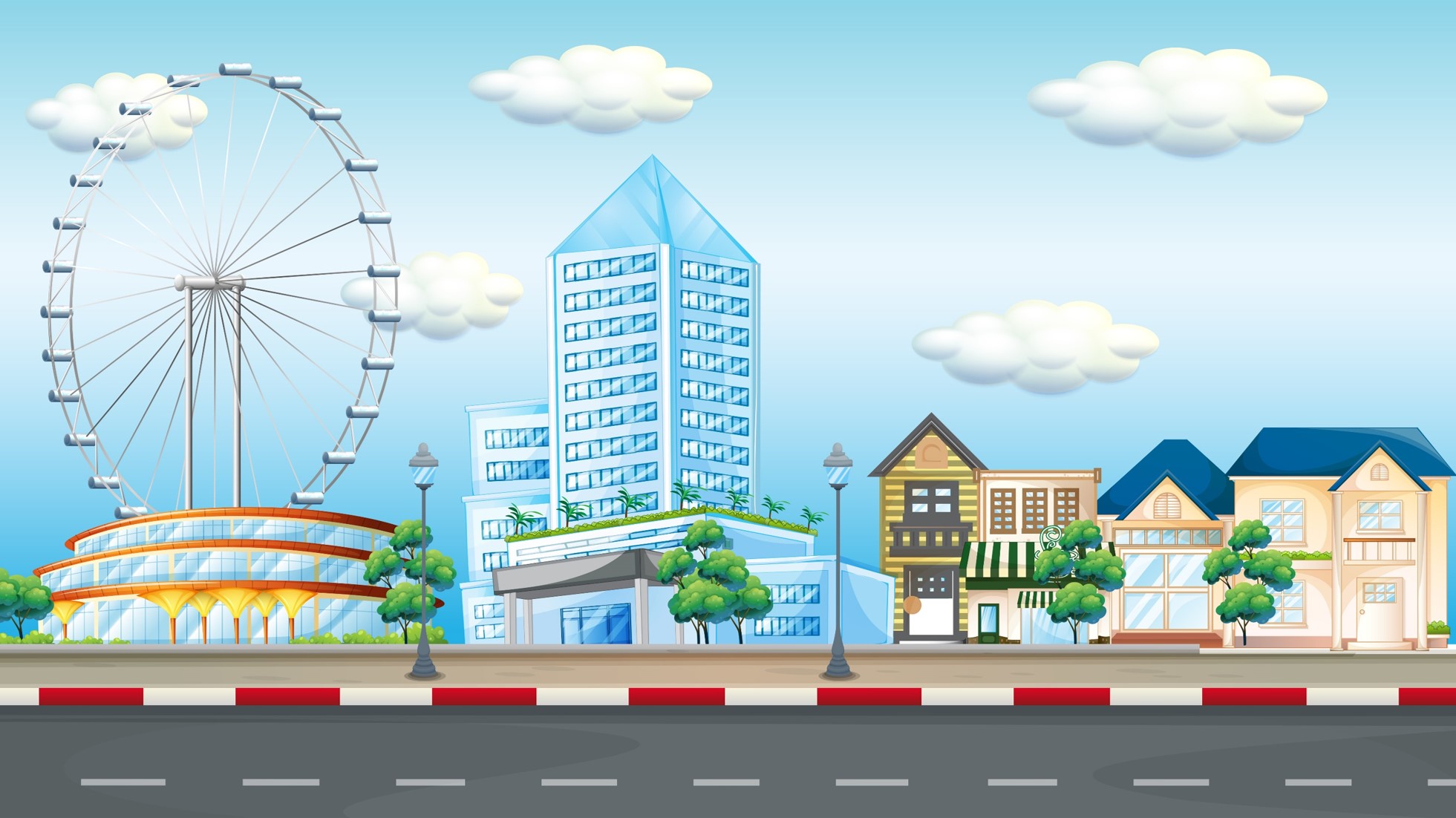 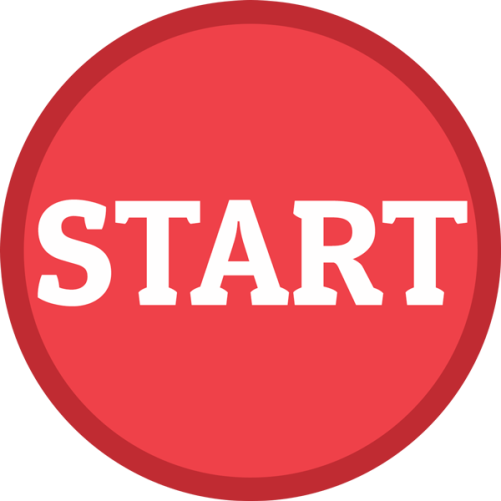 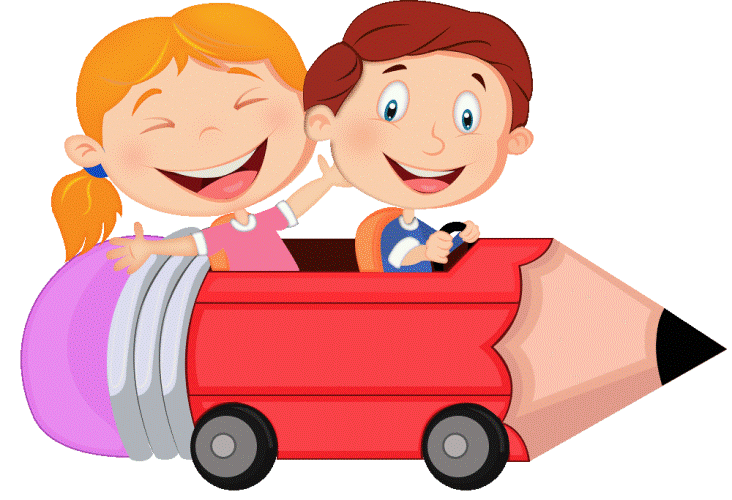 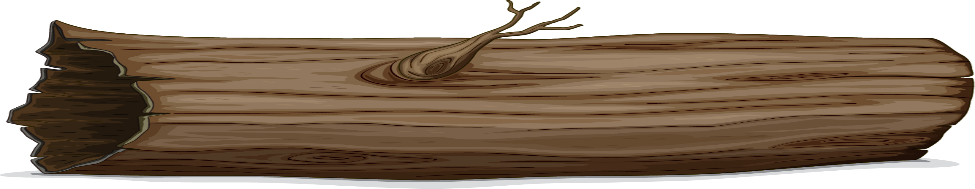 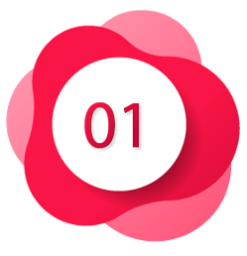 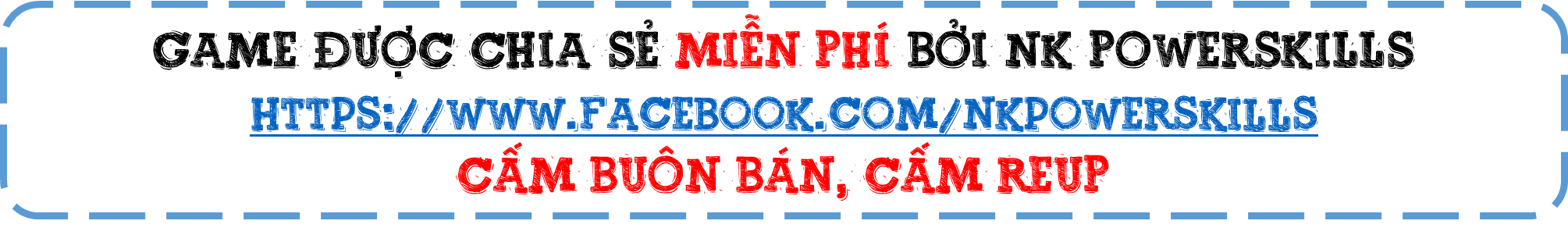 Kết quả của phép tính: 39 : 3 =
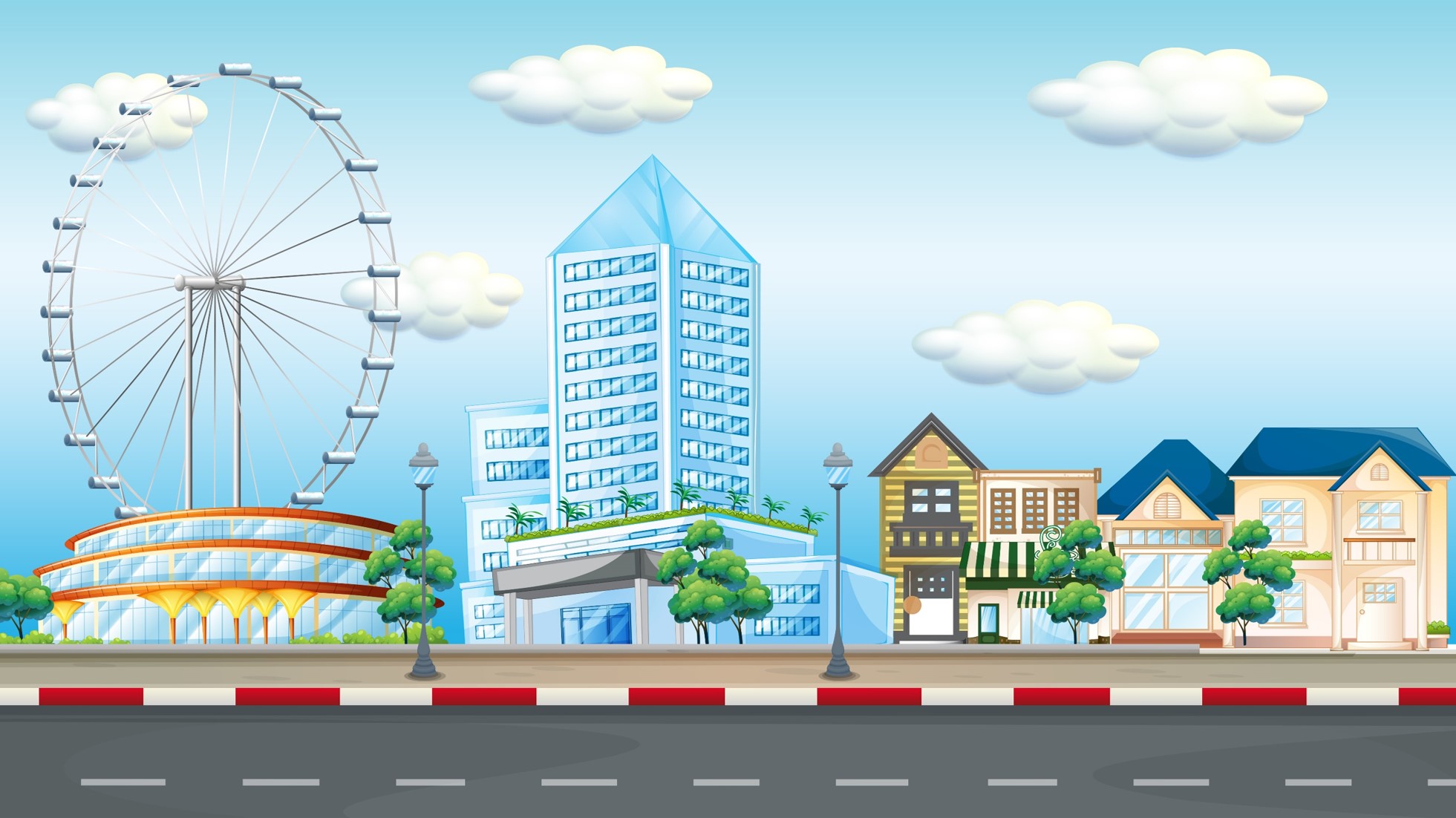 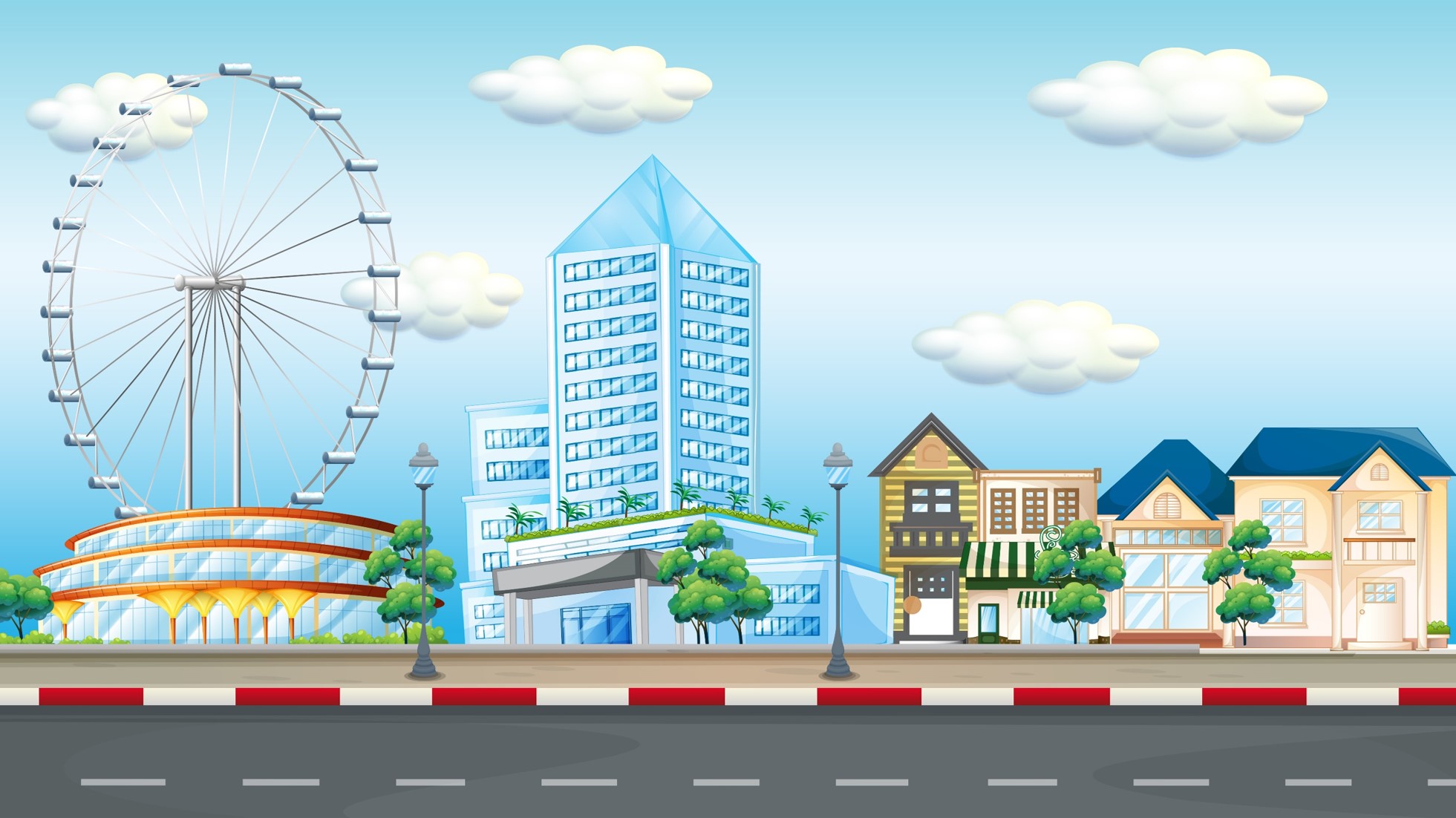 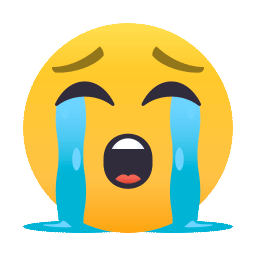 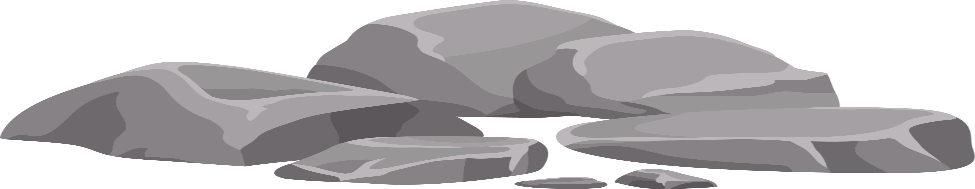 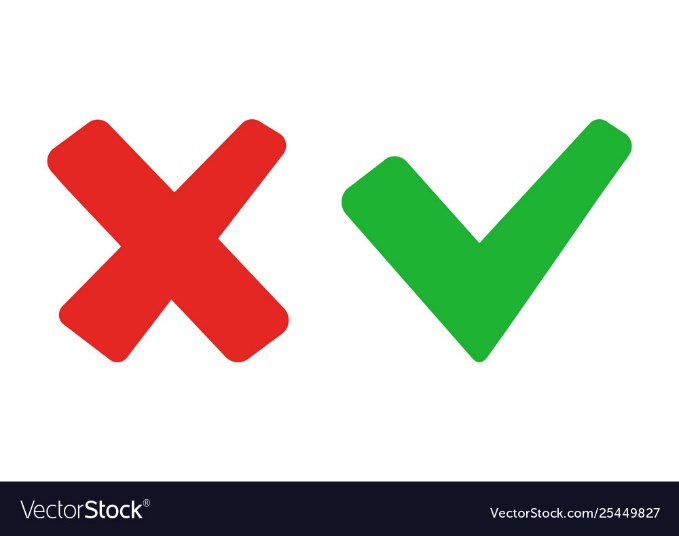 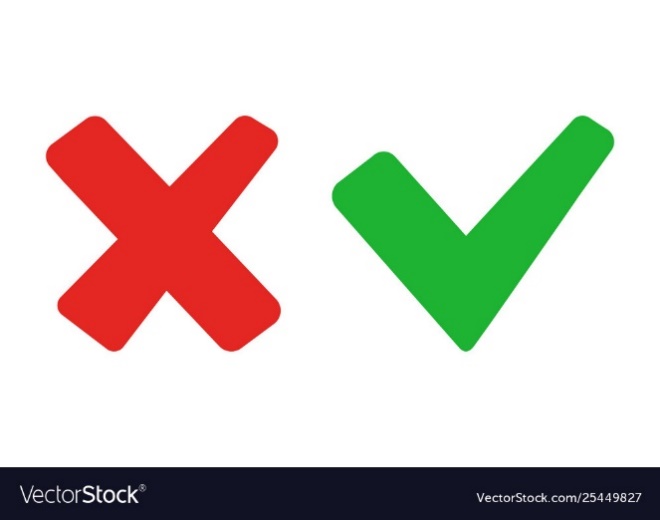 B. 13
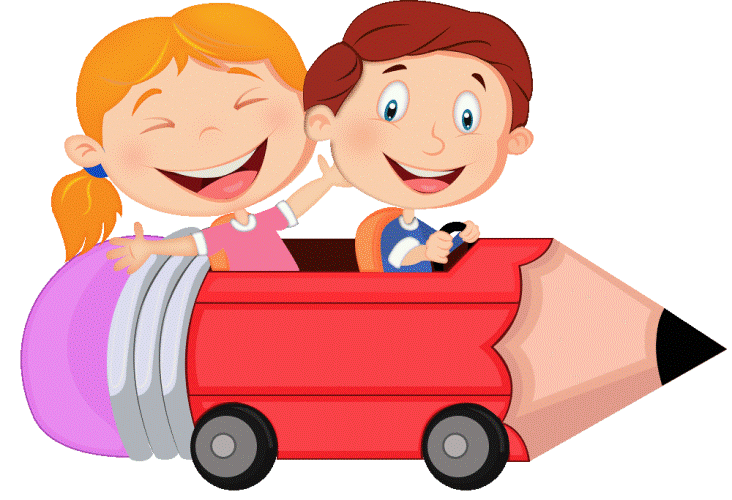 A. 12
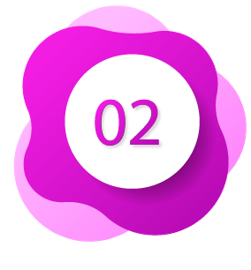 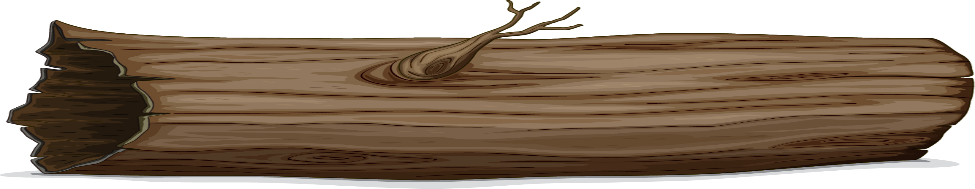 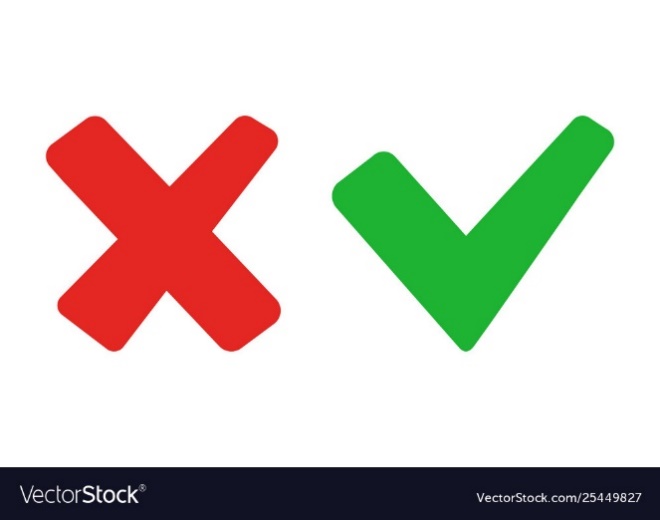 C. 16
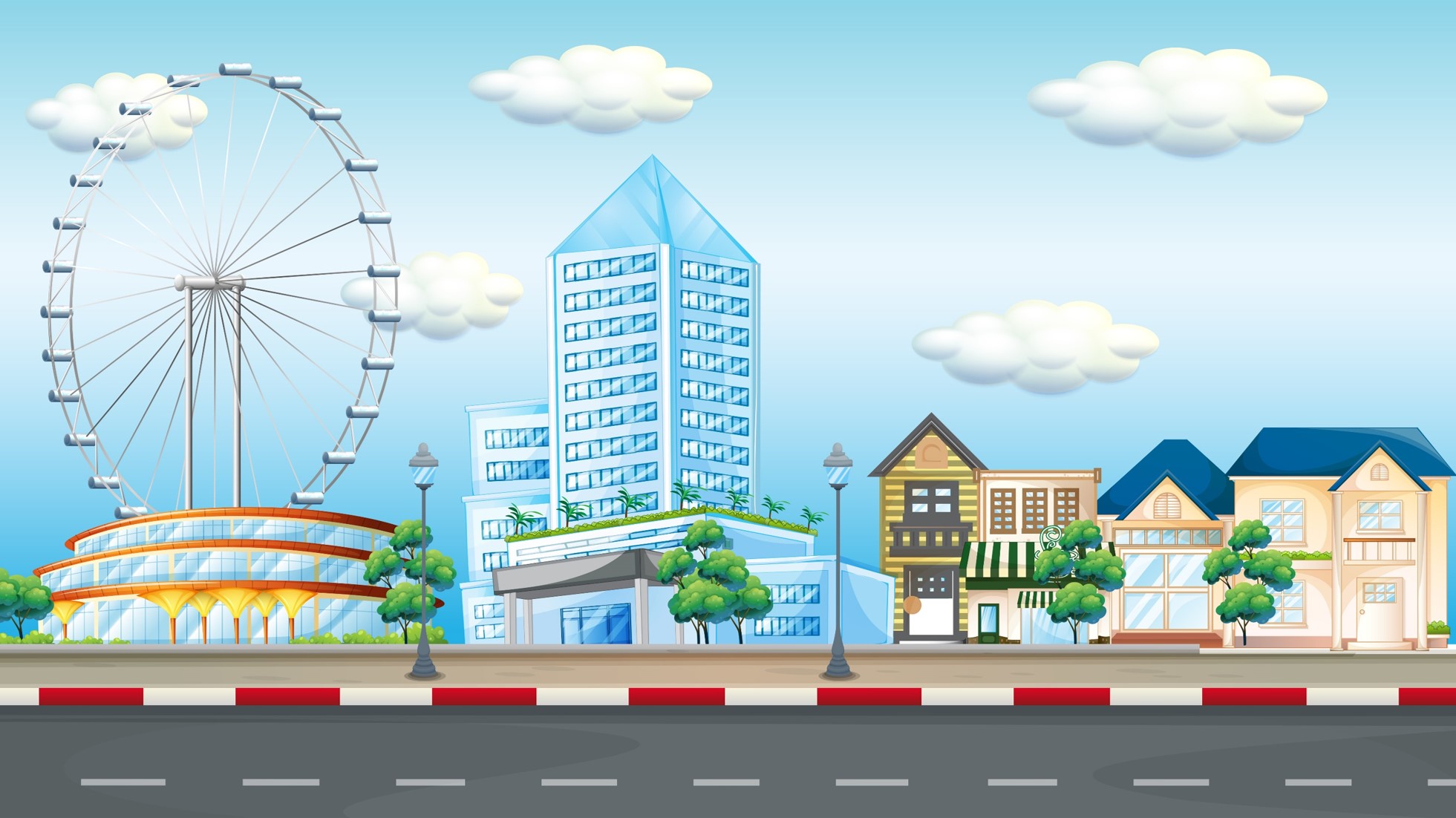 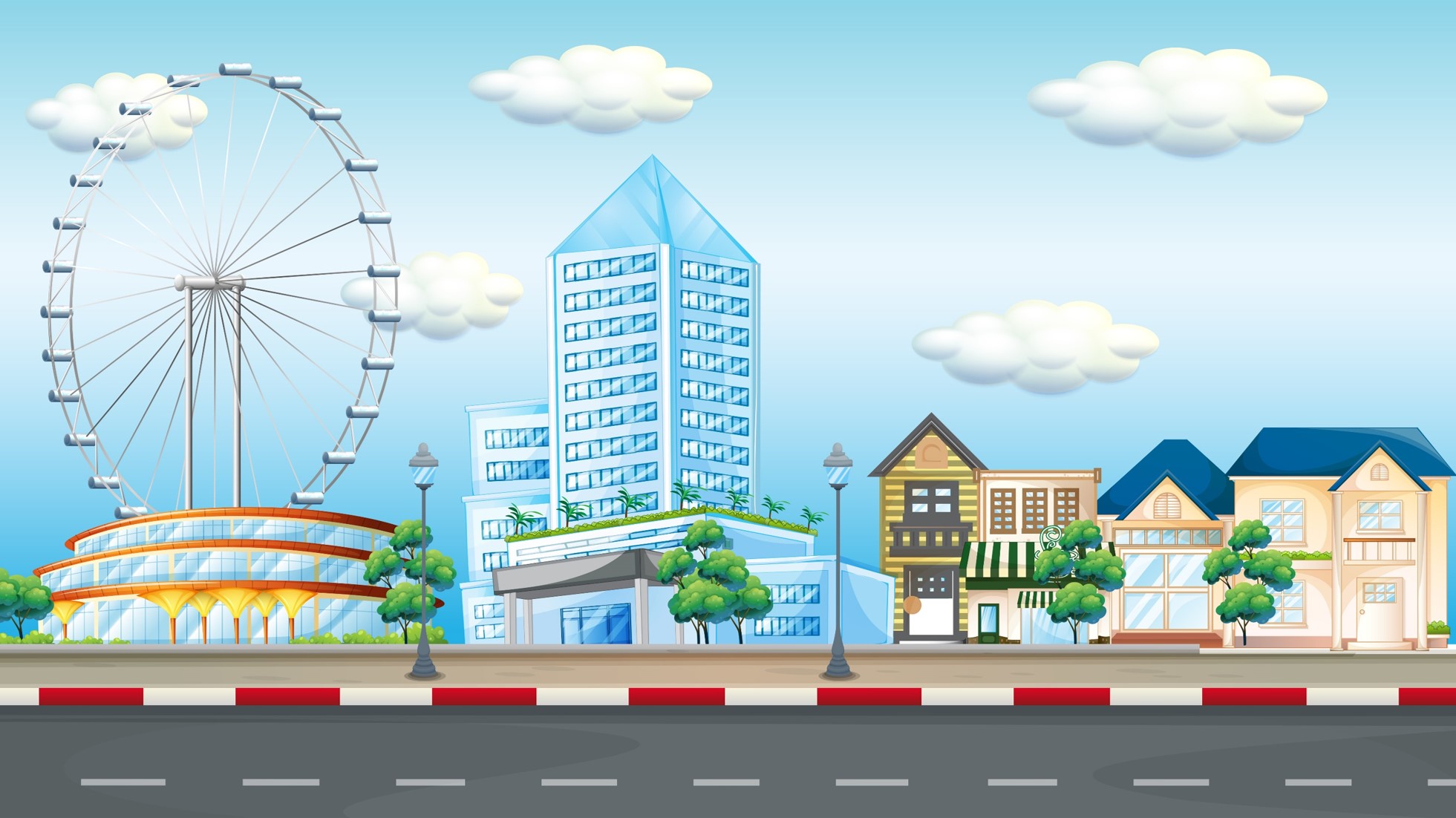 Kết quả của phép tính: 500 : 5 =
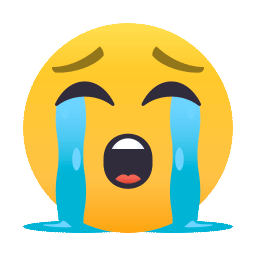 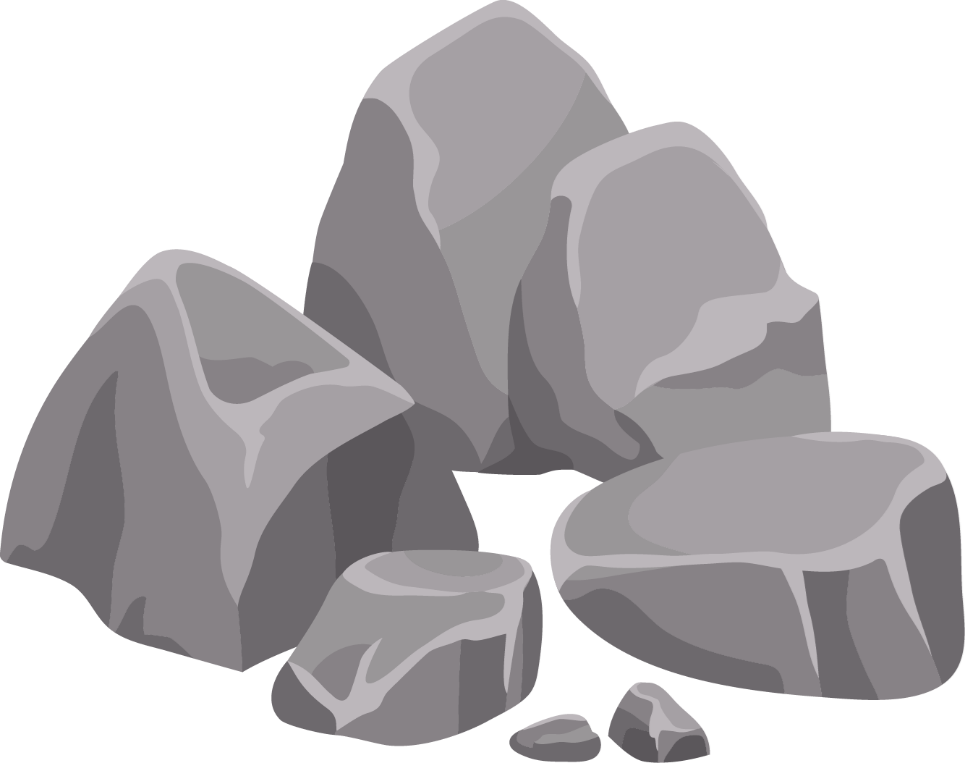 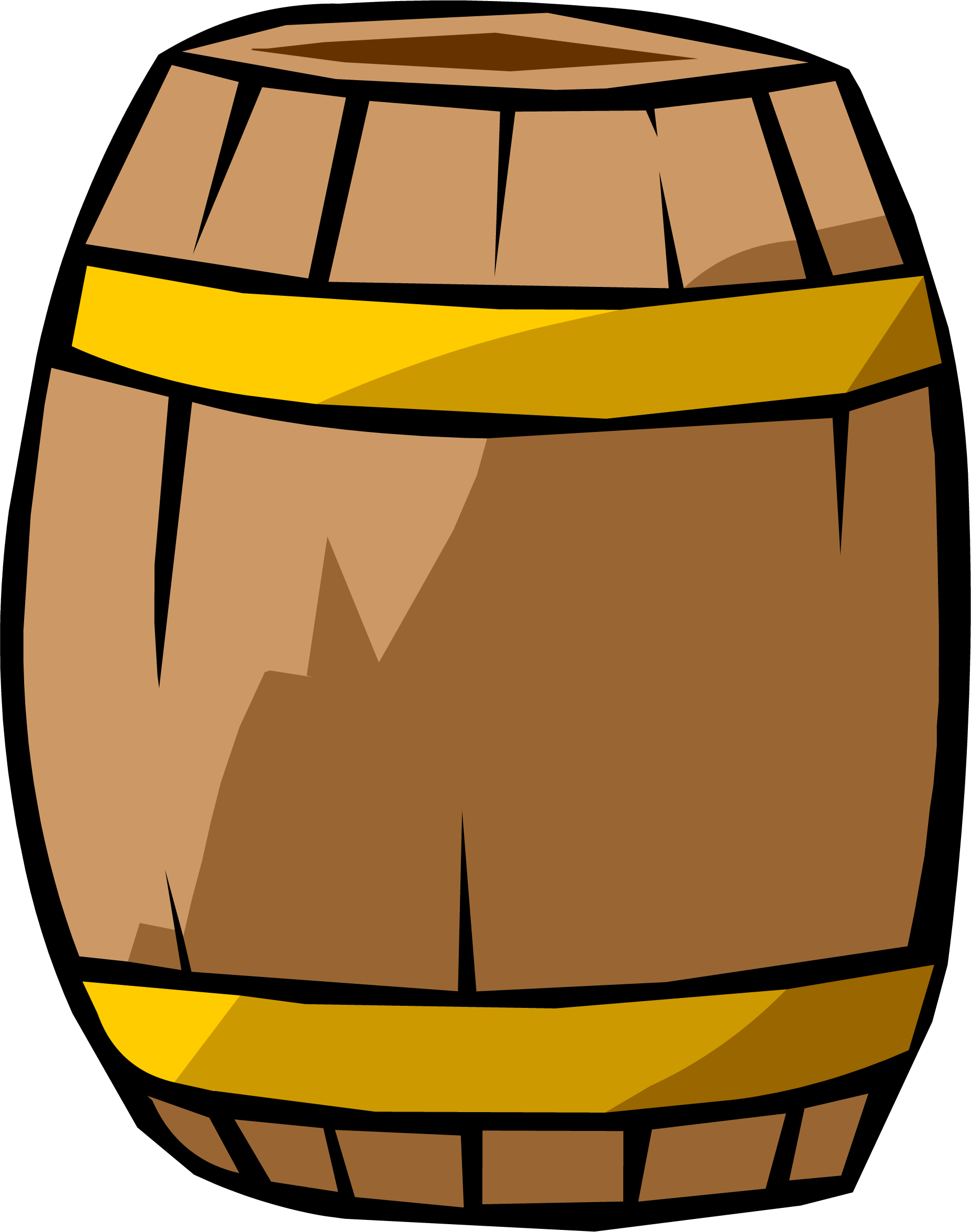 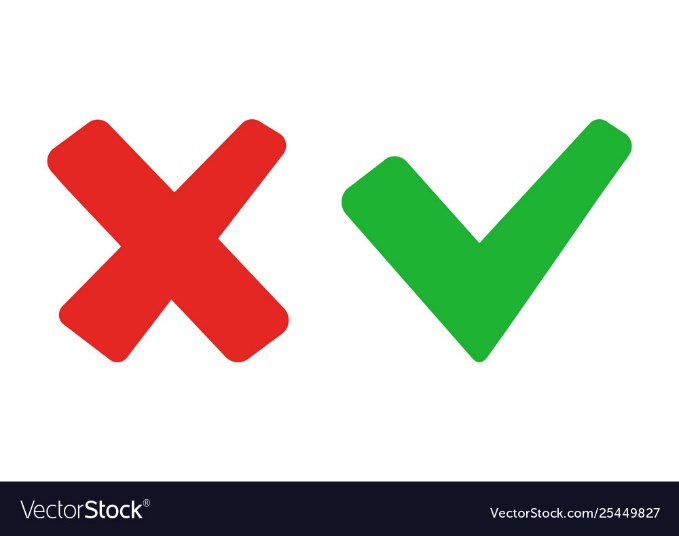 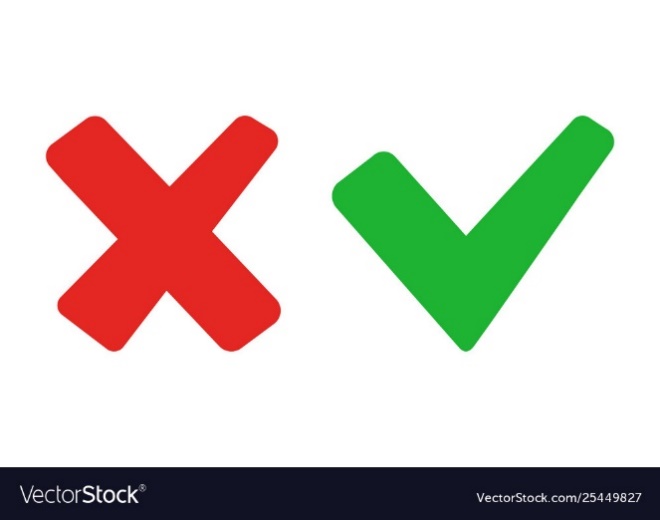 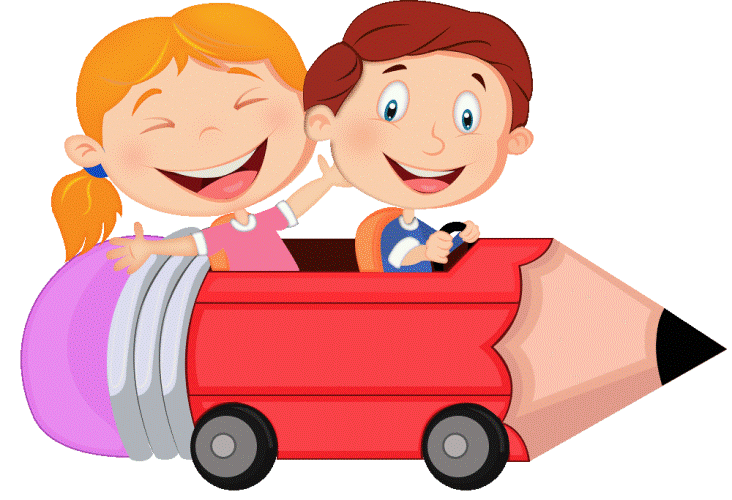 C . 100
A. 50
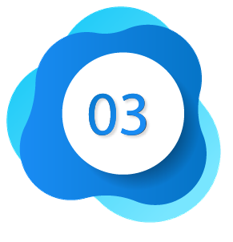 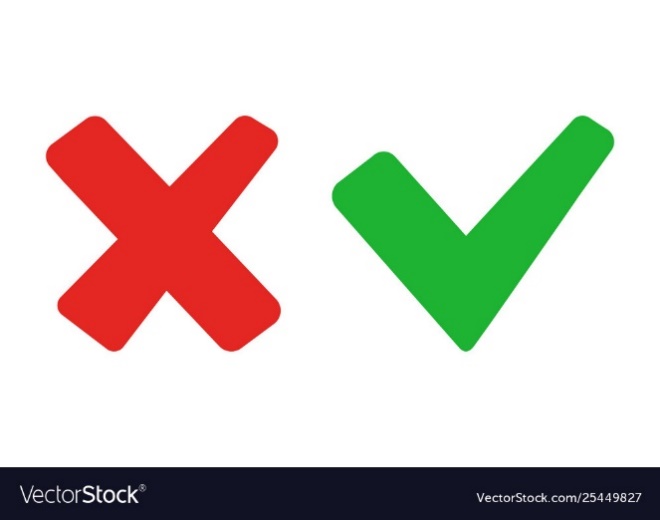 B. 10
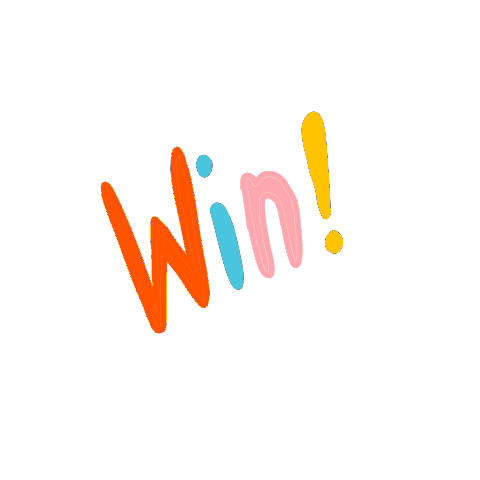 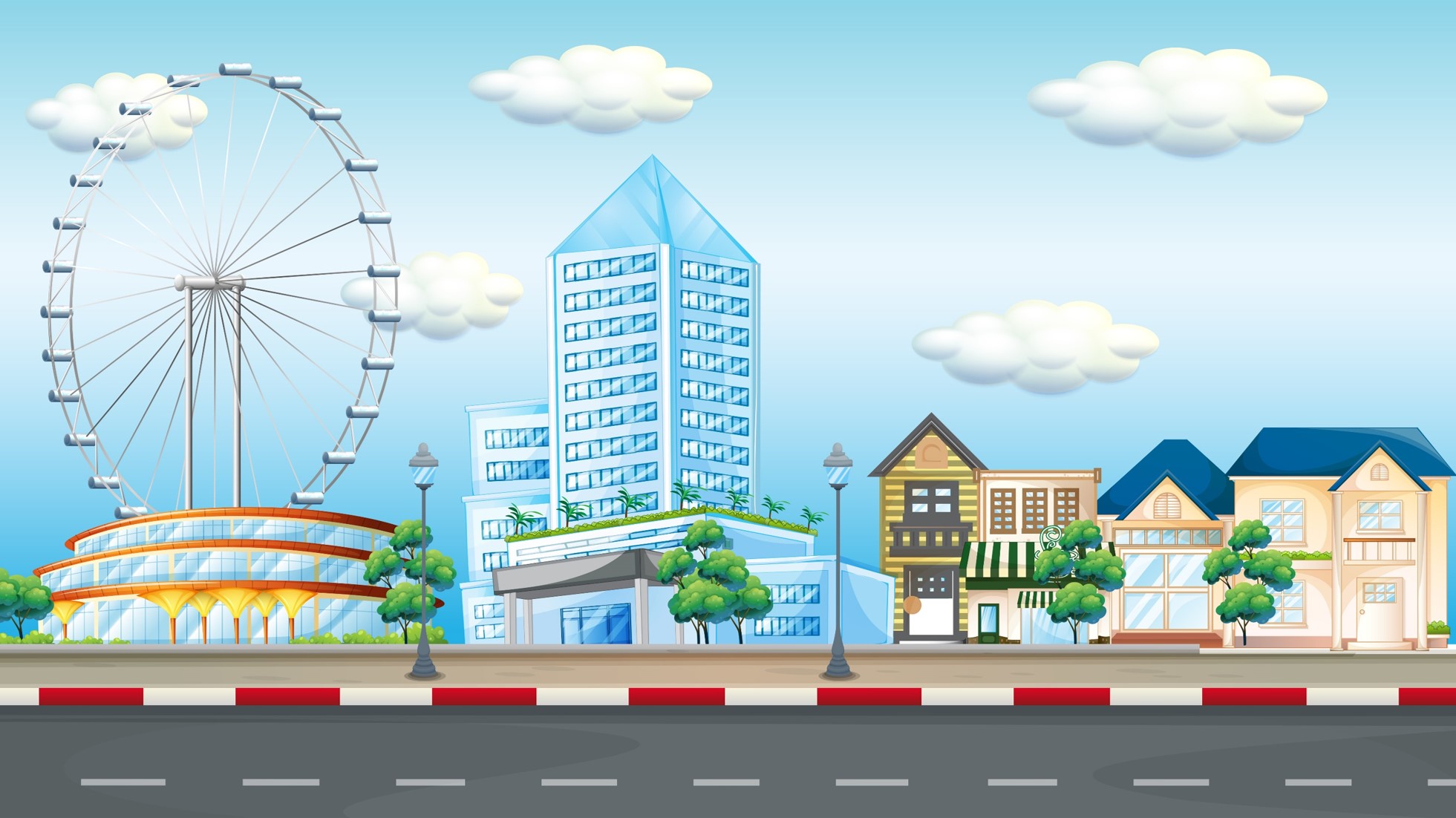 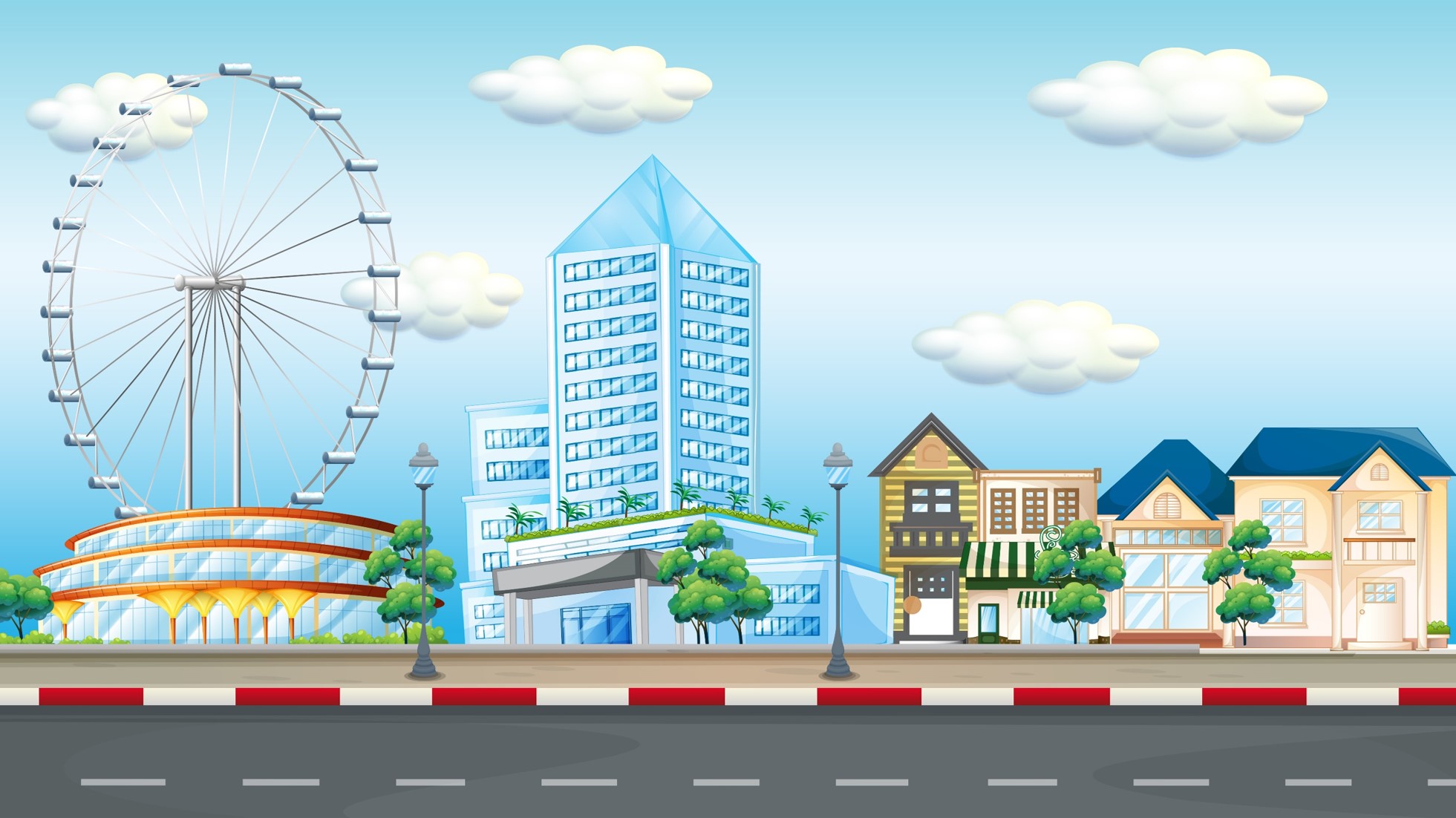 Kết quả của phép tính: 30 x 3 =
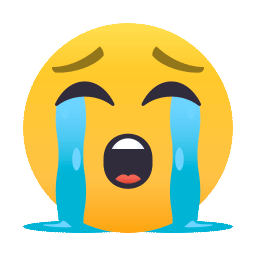 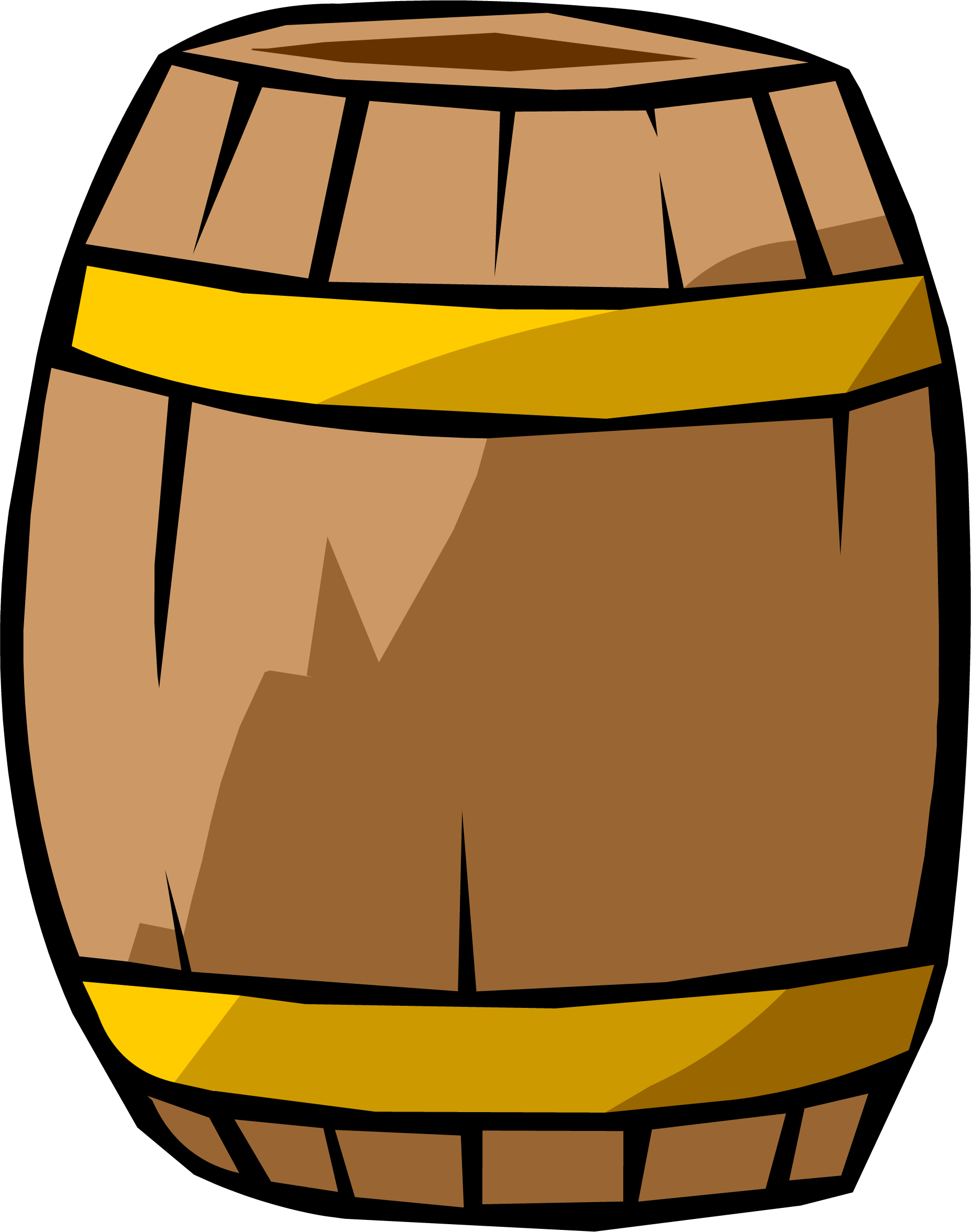 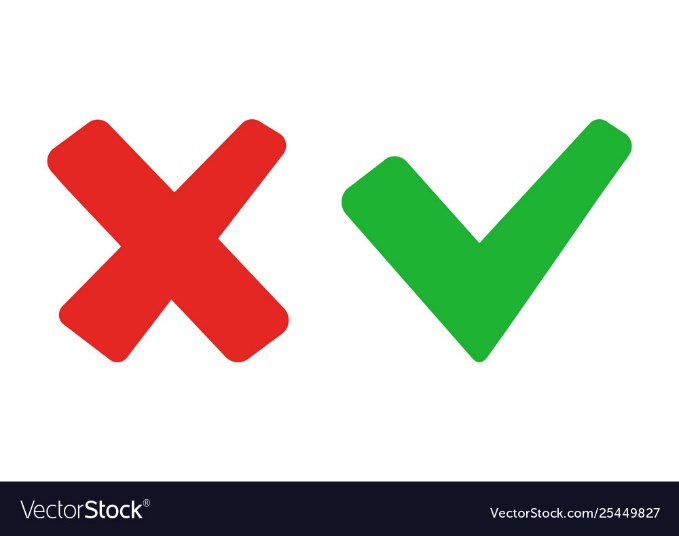 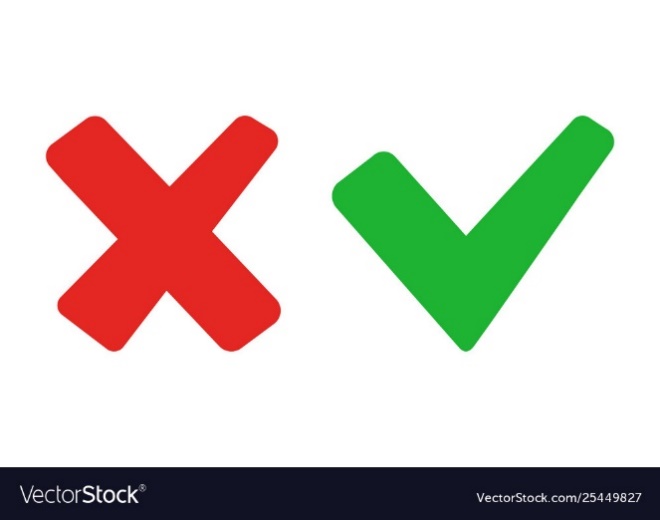 C. 90
A. 91
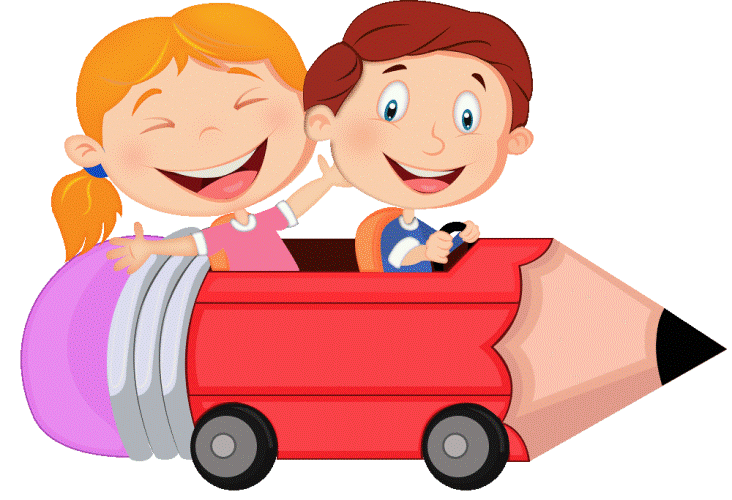 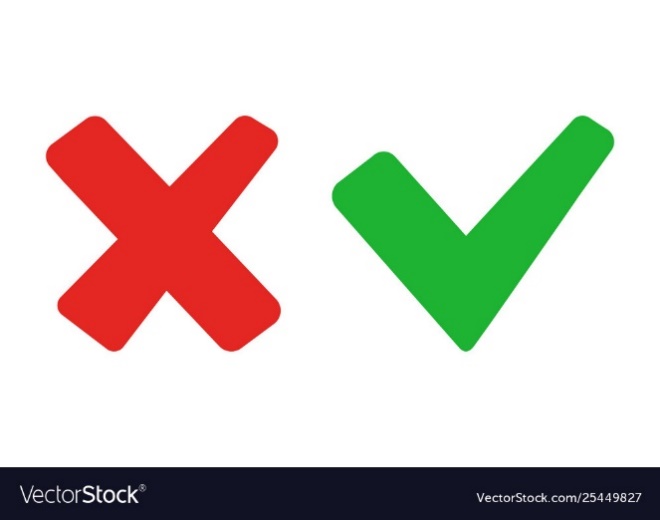 B. 63
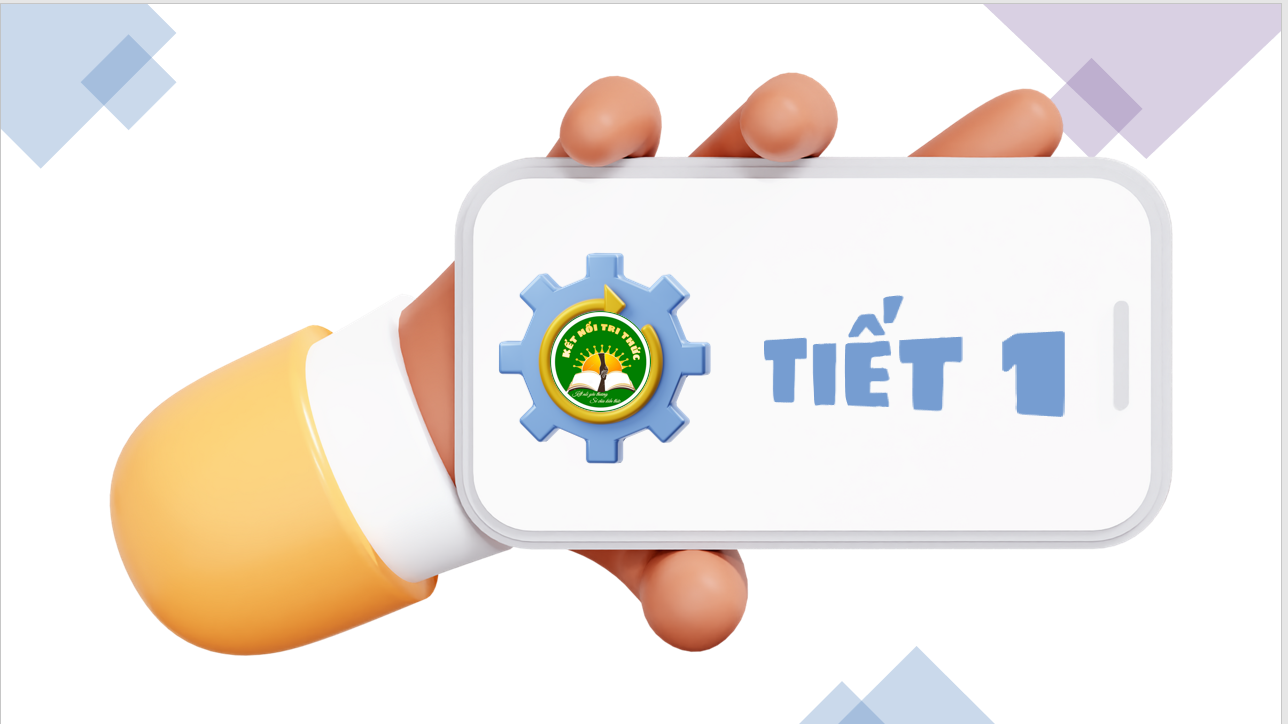 Làm quen với biểu thức
a/Ví dụ về biểu thức
Tính độ dài các đường gấp khúc ABC và ABCD( như hình vẽ)
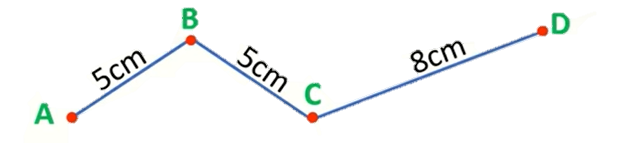 Để tính được độ dài đường gấp khúc ABCD, ta tính:
Để tính được độ dài đường gấp khúc ABC, ta tính:
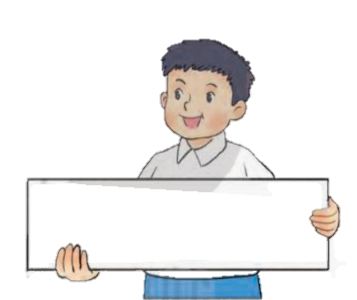 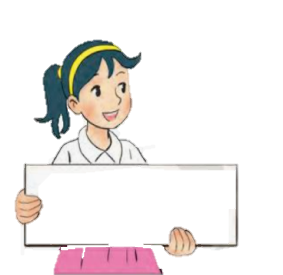 5 + 5 + 8
hoặc 5 x 2 +8
hoặc  5 x 2
5+5
5 + 5;  24 – 7;  5 x 2;  8 :2; 5x 2+ 8;  3- 2 ;… là các biểu thức.
b/ Giá trị của biểu thức
Cho biểu thức: 35 + 8 -10.
43 - 10
Tính: 35 + 8 – 10 =
= 33
Giá trị của biểu thức 35 + 8 – 10 là 33
Muốn tìm giá trị của một biểu thức, ta tìm kết quả của biểu thức đó..
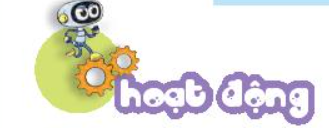 1
Tính giá trị biểu thức ( theo mẫu)
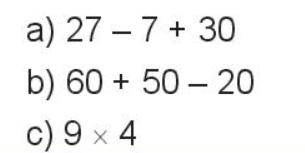 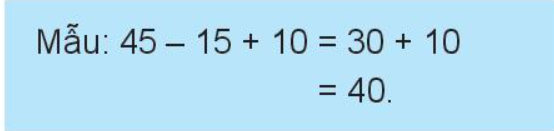 a)27 – 7 + 30 = 20 + 30 
                        = 50
b)60 + 50 - 20 = 110 - 20 
                        = 90
c)9 x 4 = 36
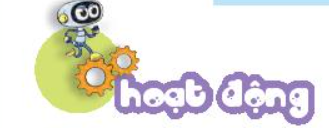 2
Chọn số là giá trị của mỗi biểu thức
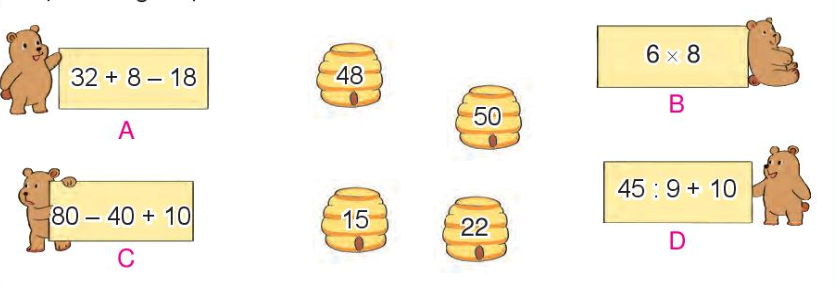 VẬN DỤNG
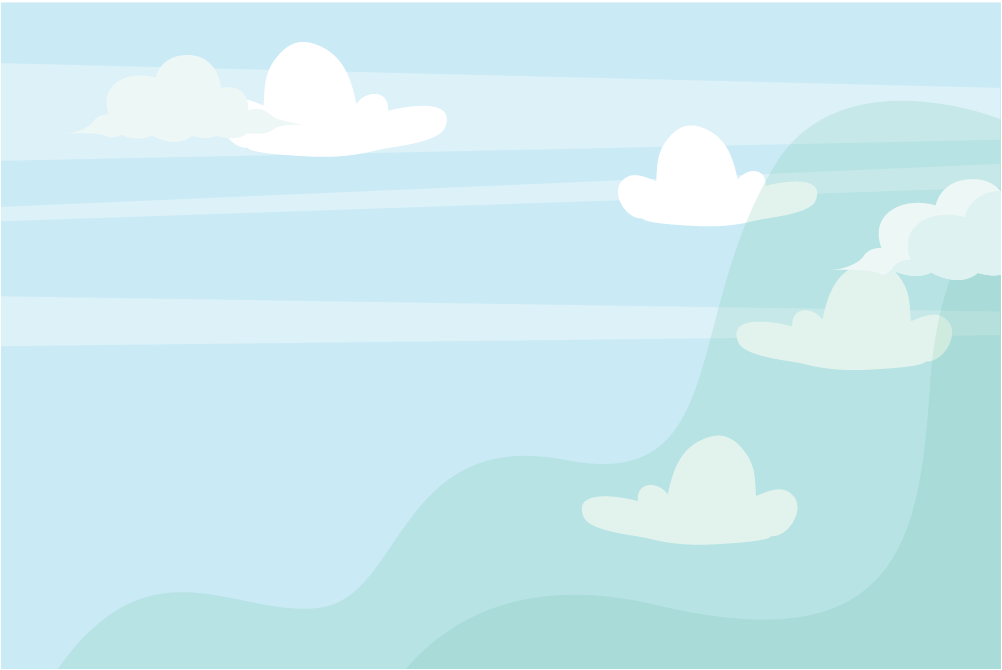 Giá trị của biểu thức:
50: 5 + 20
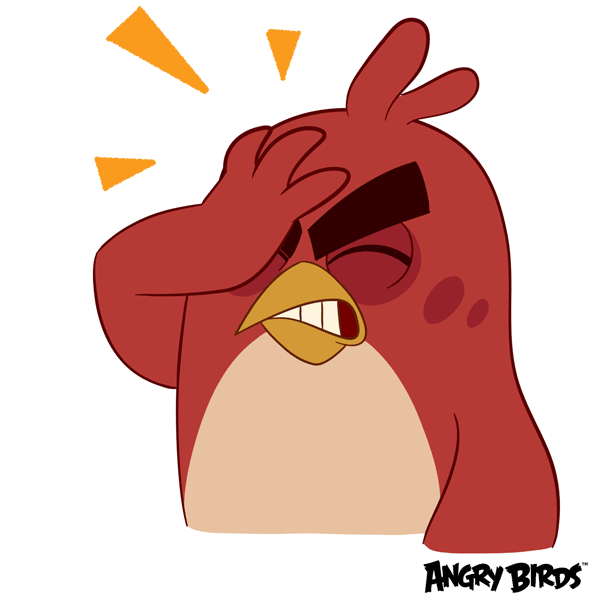 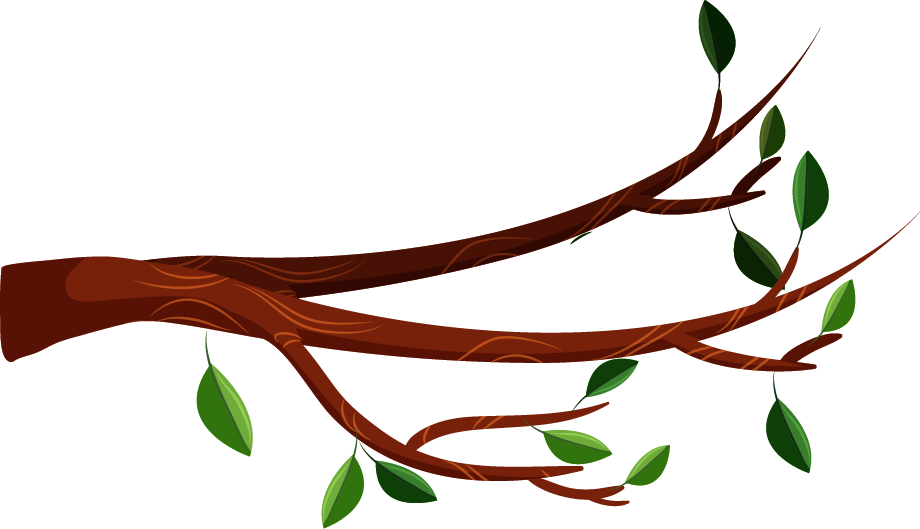 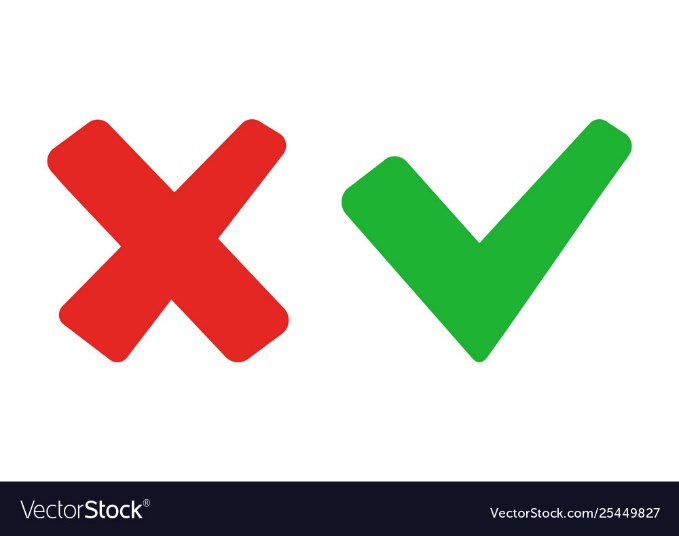 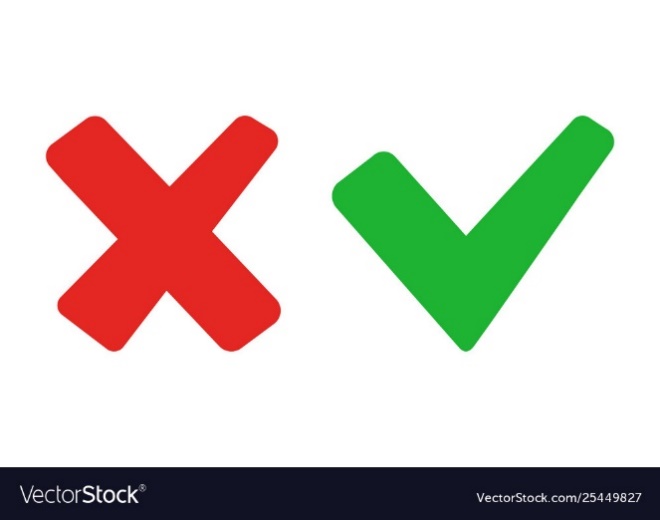 B. 30
A. 32
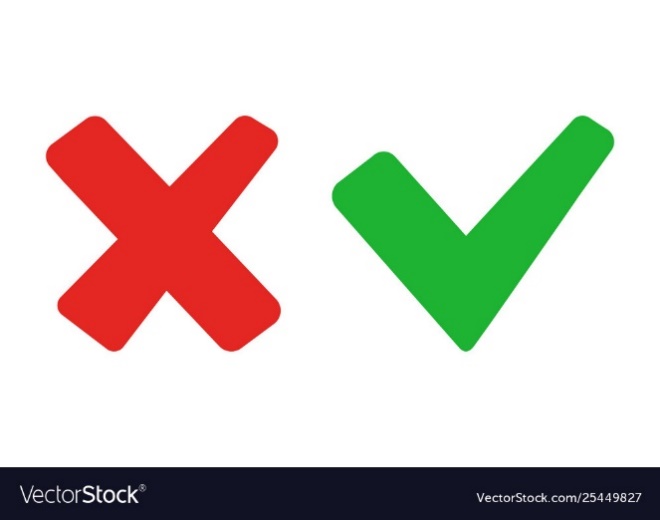 C. 22
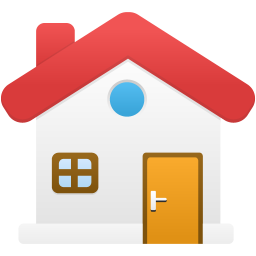 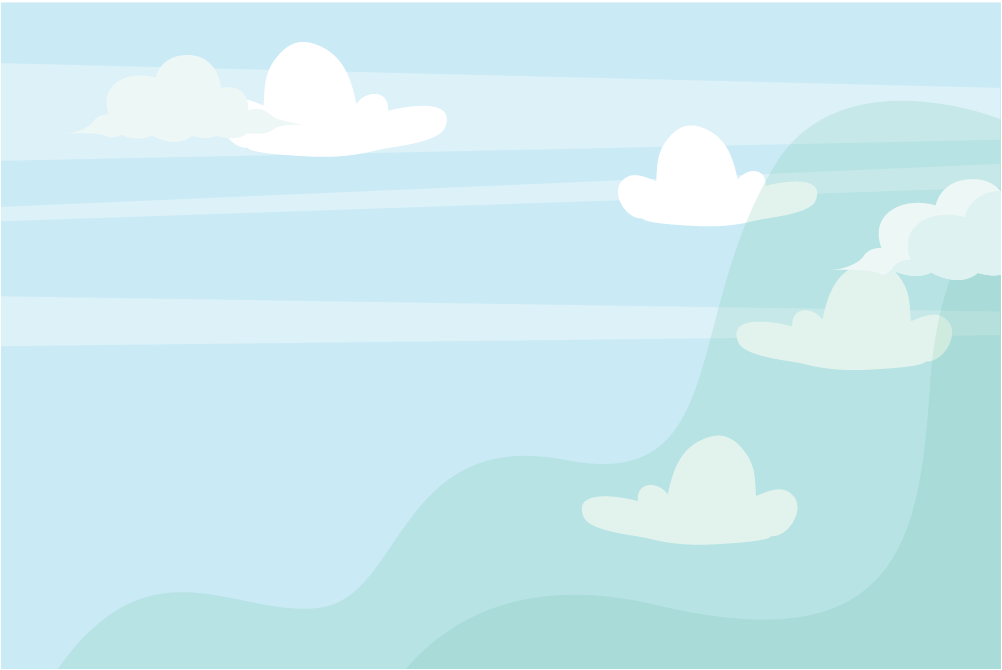 Giá trị của biểu thức.     3 x 9 - 7
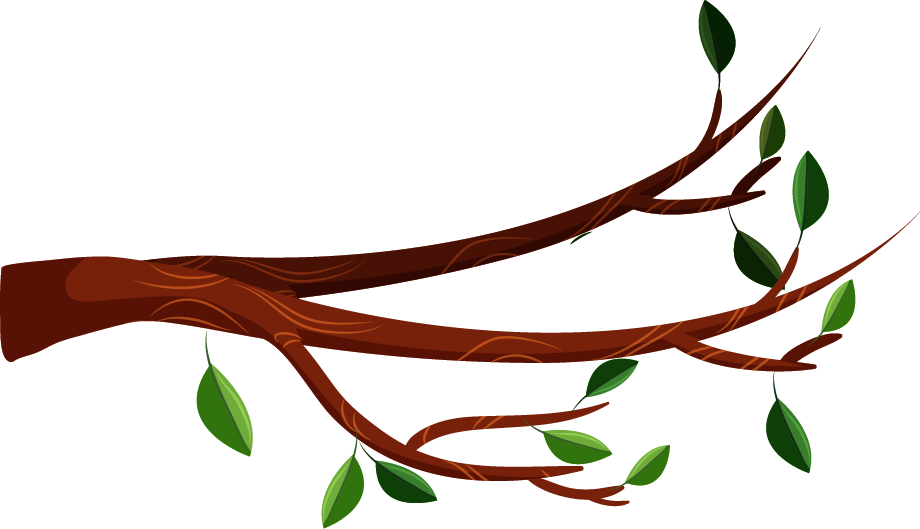 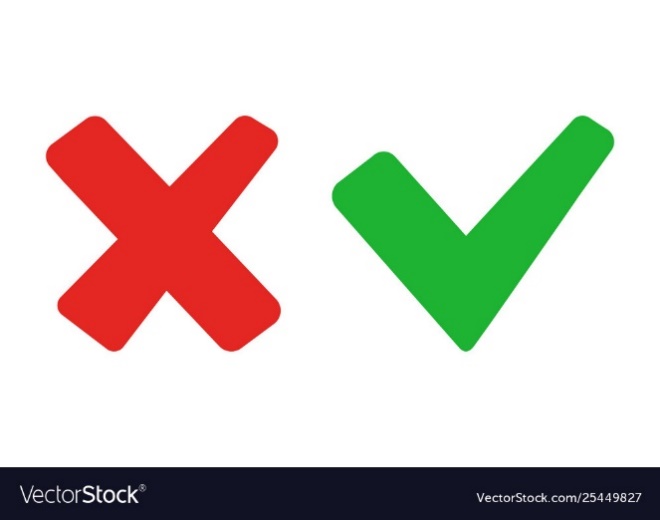 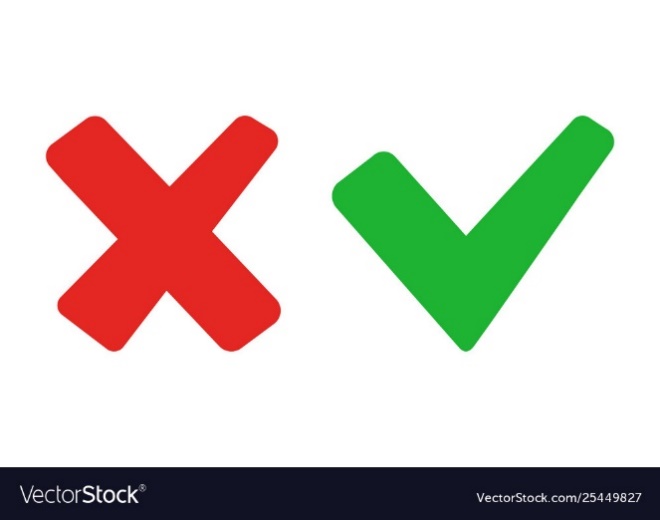 B. 6
A. 30
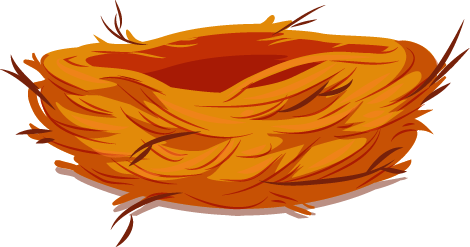 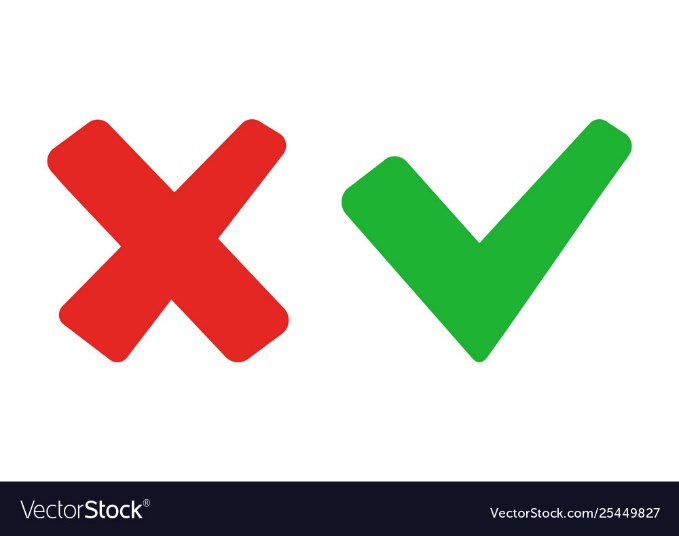 C. 20
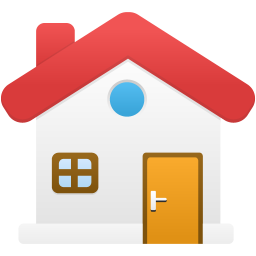 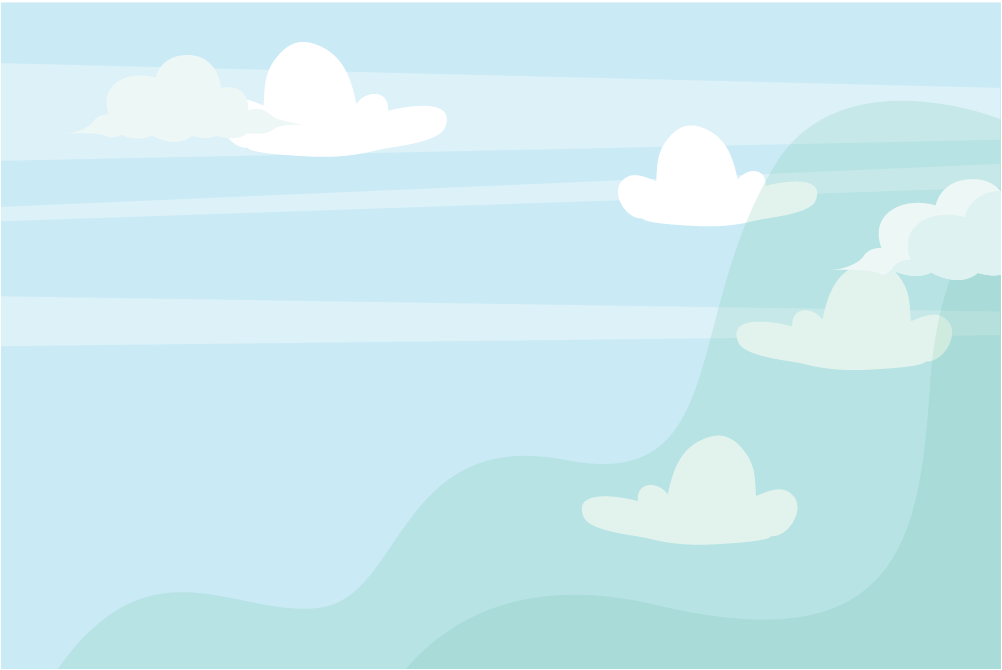 Tính giá trị của biểu thức:
2 x 3 + 3
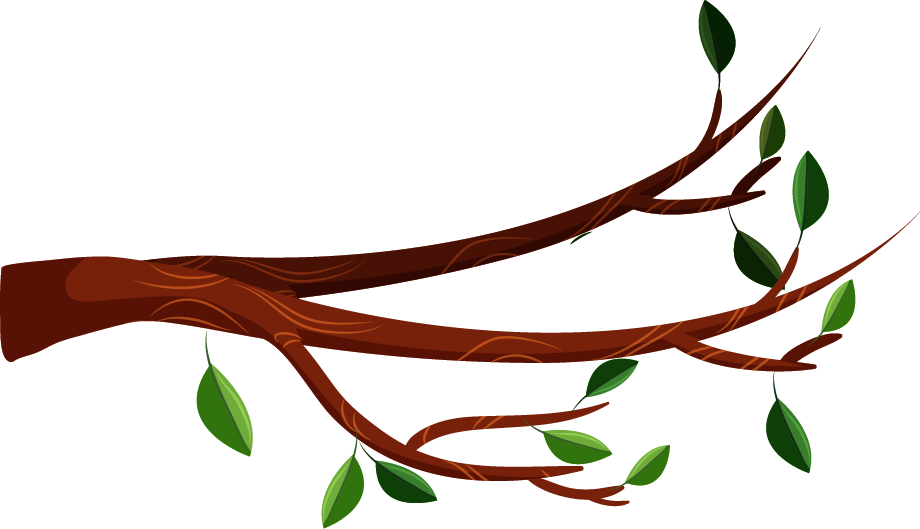 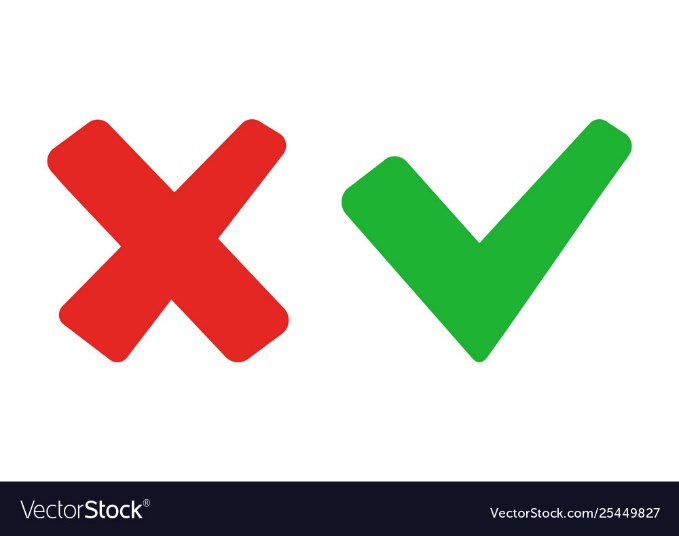 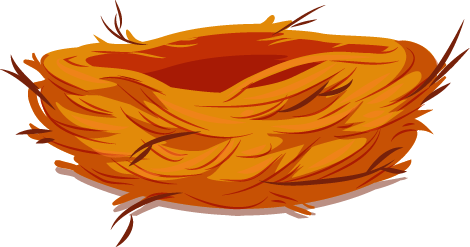 A. 9
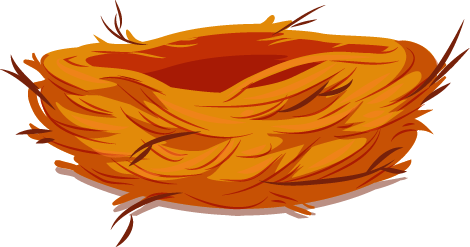 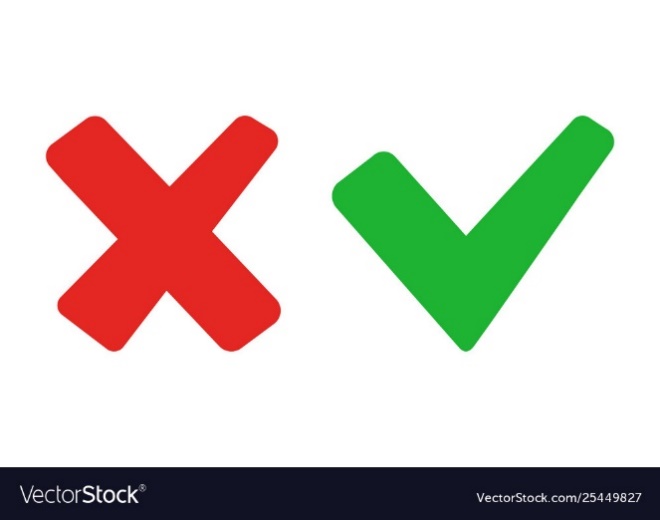 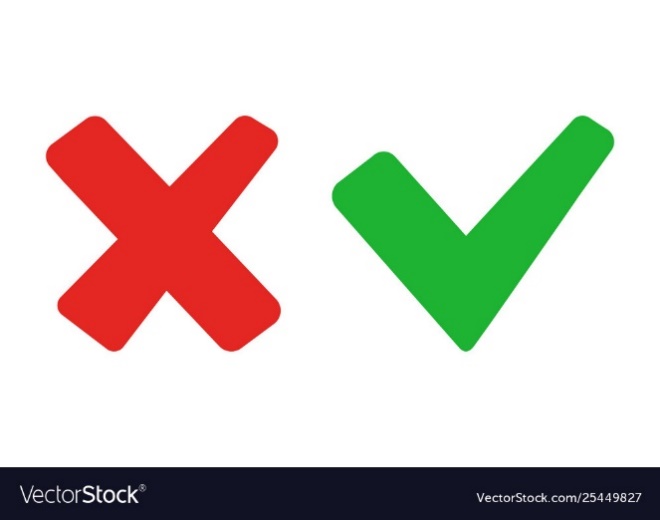 B. 7
C. 10
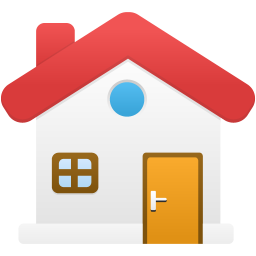 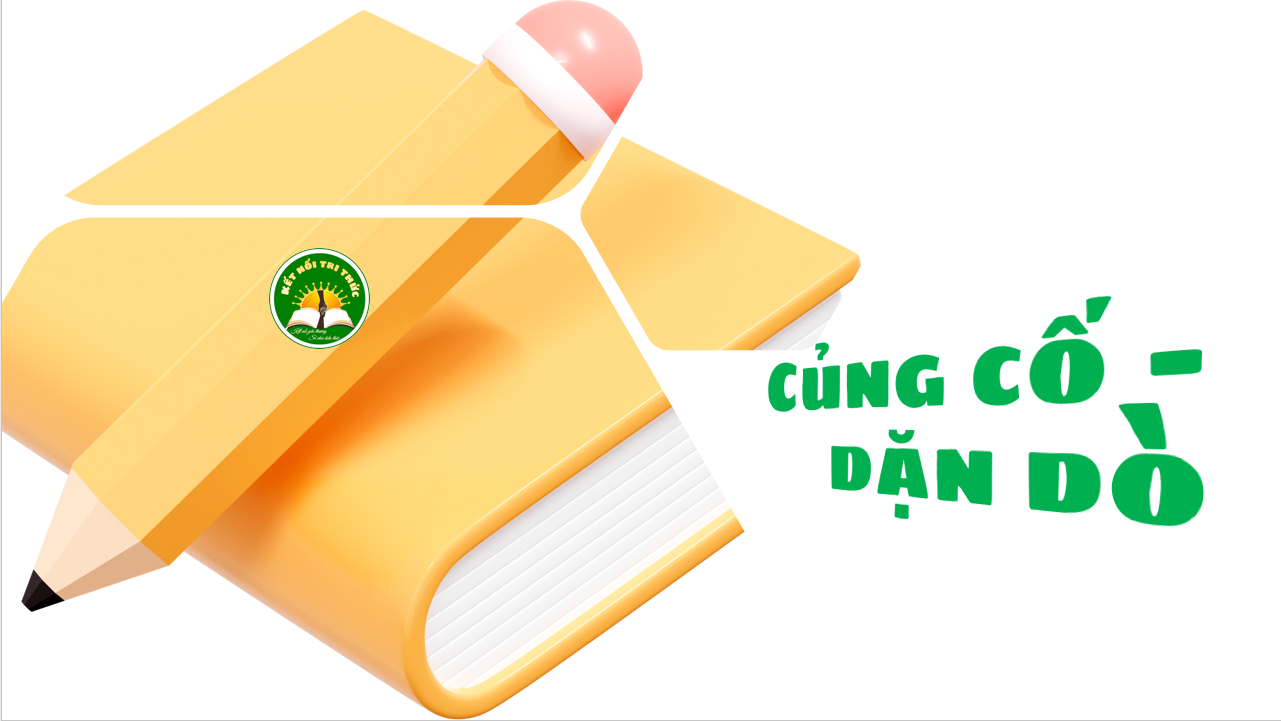 HẸN GẶP LẠI CÁC EM
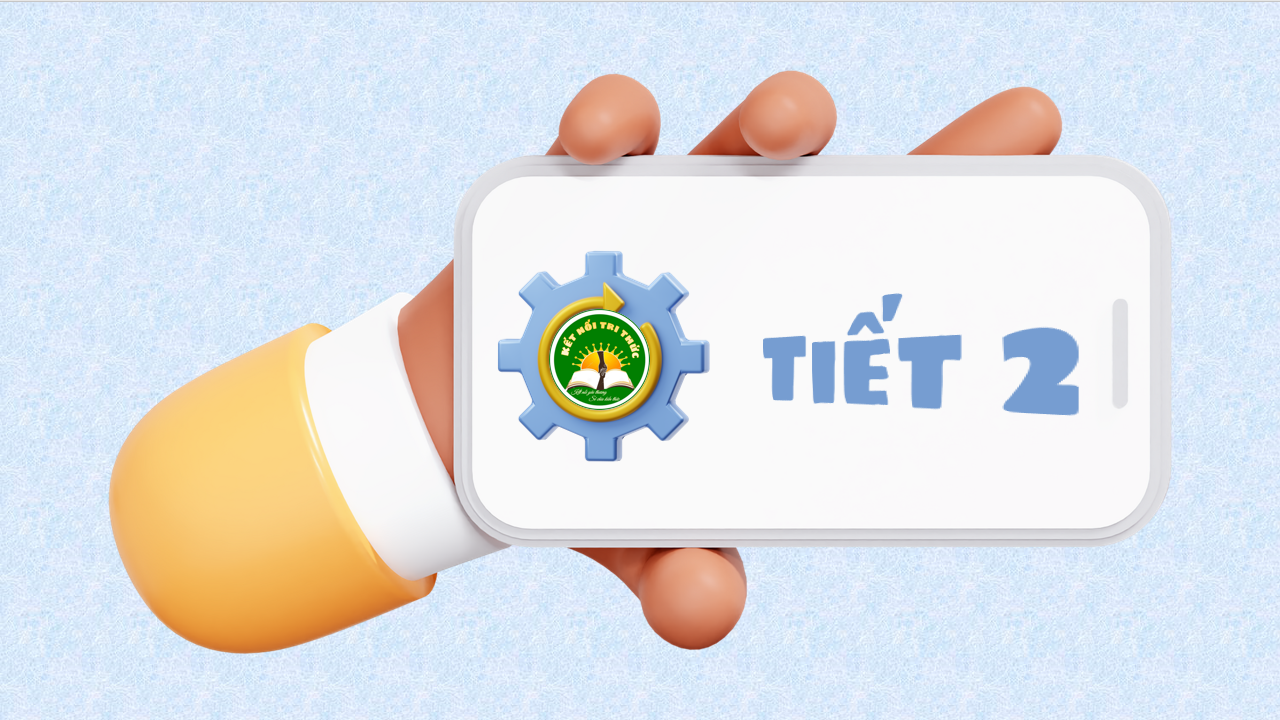 Thứ …ngày …tháng …năm 2022
Toán
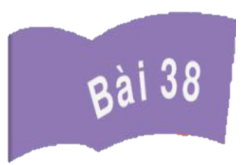 BIỂU THỨC SỐ
TÍNH GIÁ TRỊ BIỂU THỨC SỐ
( Tiết 2)
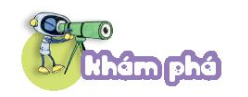 a) Một can nước có 10l. Rót nước từ can đó sang 3 ca, mỗi ca 2l. Hỏi trong còn bao nhiêu lít nước?
Tính như Việt là đúng. Ta cũng có thể tính gộp lại: Tính giá trị của biểu thức 10 – 2 x 3 để tìm số lít nước còn lại trong can.
Trước hết, tính số lít nước ở 3 ca, sau đó tính số lít nước còn lại.
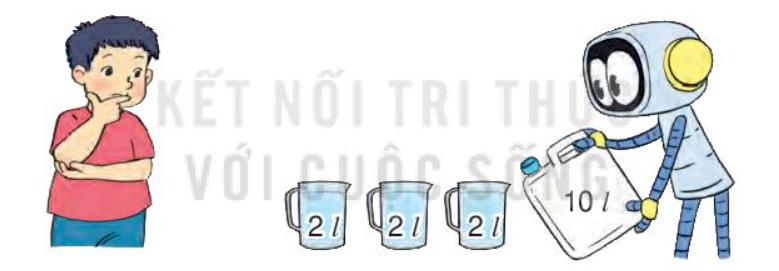 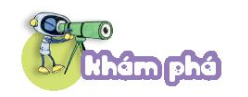 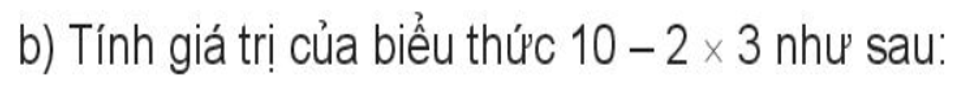 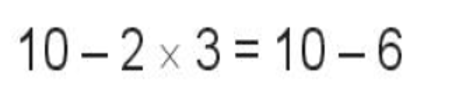 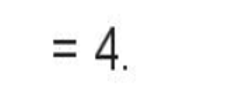 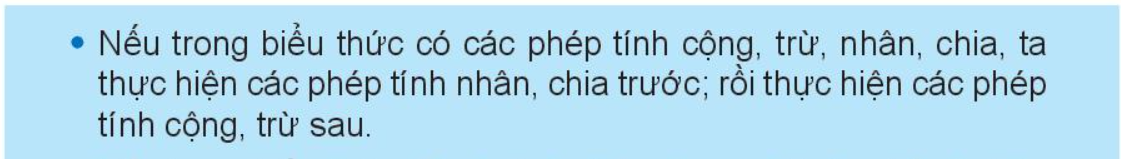 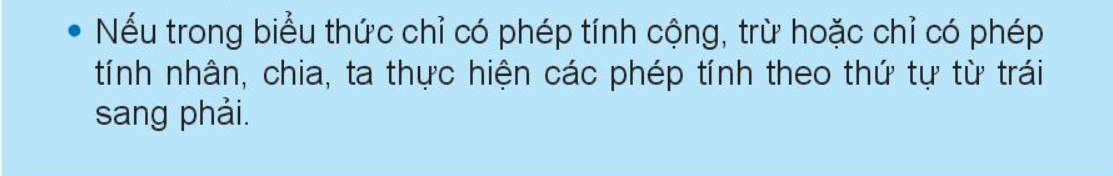 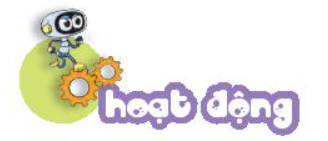 1
Tính giá trị của biểu thức ( theo mẫu)
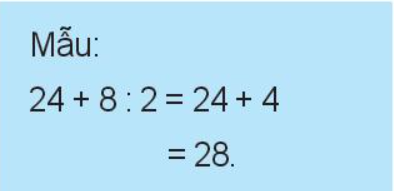 - Trong biểu thức có các phép tính cộng, trừ, nhân, chia ta thực hiện các phép tính nhân, chia trước; rồi thực hiện các phép tính cộng, trừ sau.
- Nếu trong biểu thức chỉ có phép tính nhân, chia ta thực hiện theo thứ tự từ trái sang phải
b)24 + 5 x 6 = 24 + 30
                     = 54
a)30 : 5 x 2 = 6 x 2
                        = 12
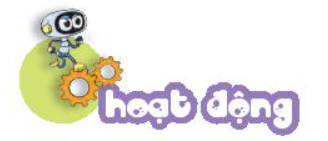 2
Chọn số là giá trị của mỗi biểu thức.
Bước 1: Thực hiện tính giá trị các biểu thức
Bước 2: Nối giá trị mỗi biểu thức với số thích hợp.
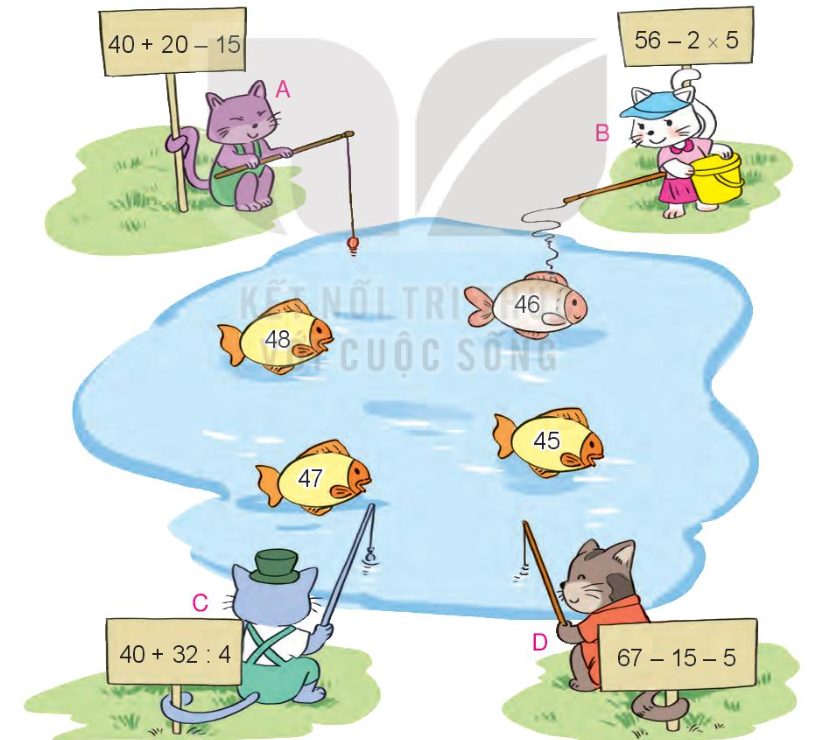 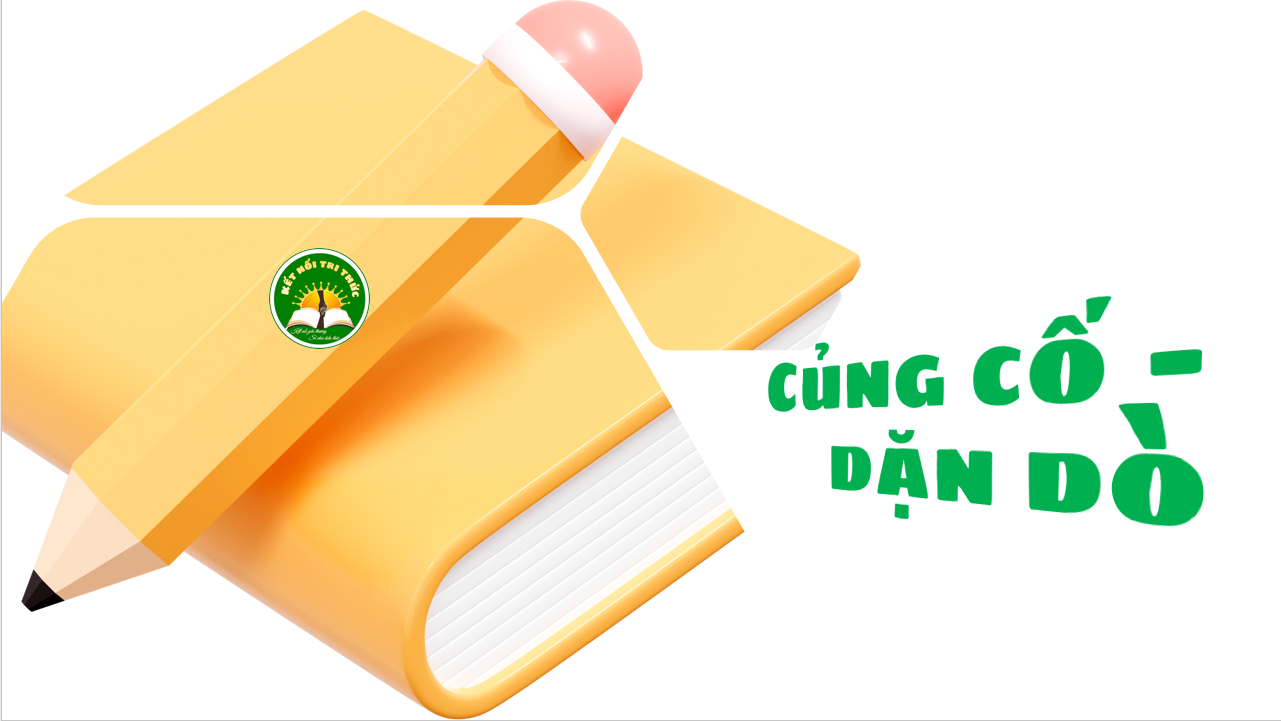 HẸN GẶP LẠI CÁC EM
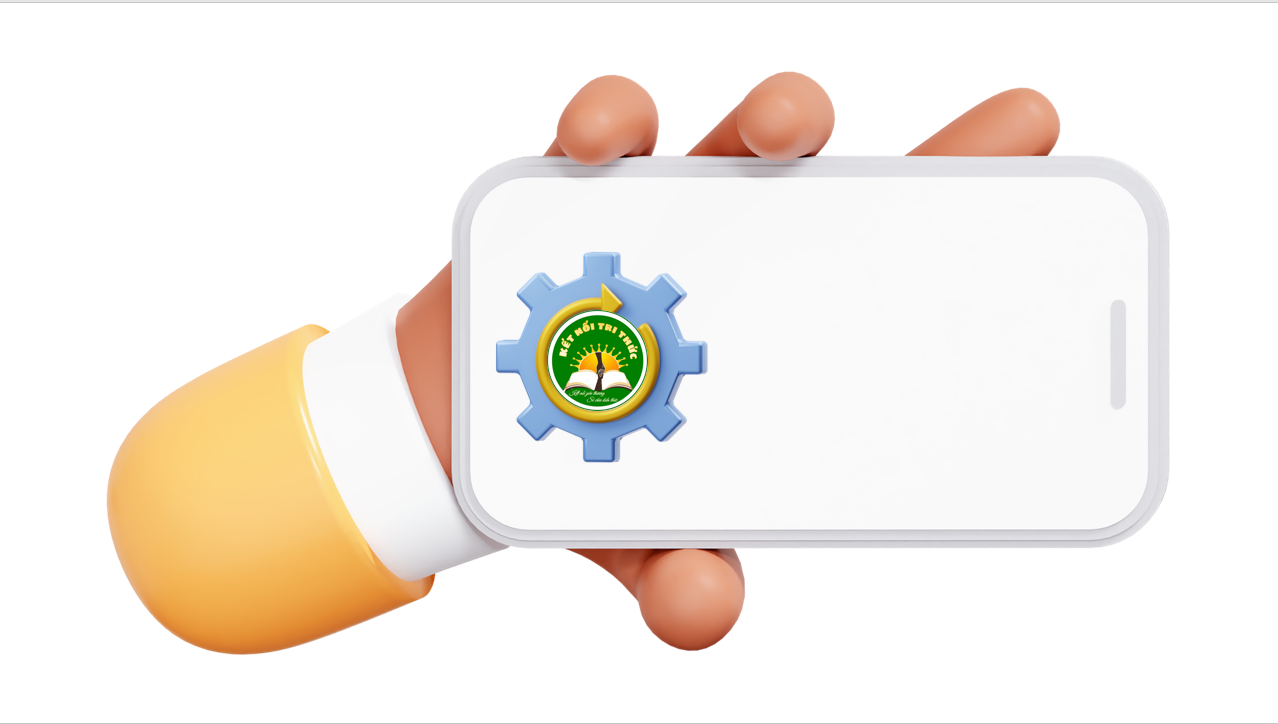 Tiết 3
Thứ …ngày …tháng …năm 2022
Toán
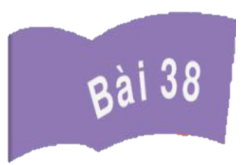 BIỂU THỨC SỐ
TÍNH GIÁ TRỊ BIỂU THỨC SỐ
( Tiết 3)
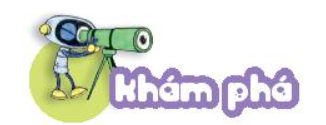 a) Mỗi con thỏ có 2 cái tai. Hỏi 3 con thỏ trắng và 4 con thỏ nâu có tất cả bao nhiêu cái tai?
Cả hai bạn tính đều đúng. Cách tính của Nam là tính giá trị của biểu thức 
    2x ( 3 +4).
Mình tính tổng số thỏ rồi lấy 2 nhân với tổng đó
Mình tính riêng số tai của thỏ trắng, thỏ nâu rồi cộng kết quả lại với nhau.
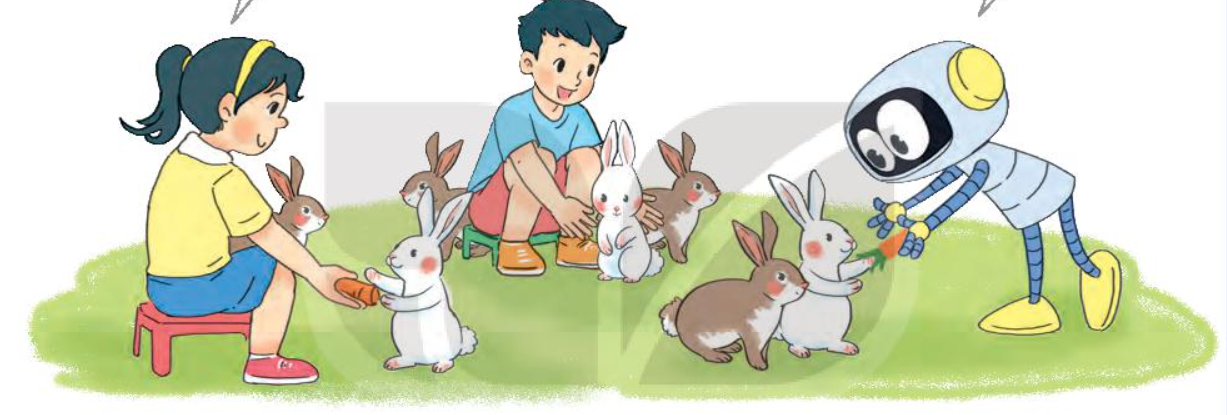 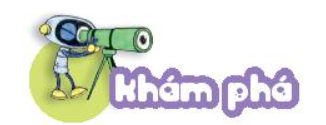 b) Tính giá trị của biểu thức  2 x ( 3+ 4) như sau:
                                         2 x ( 3 + 4 ) = 2 x 7
                                                            = 14
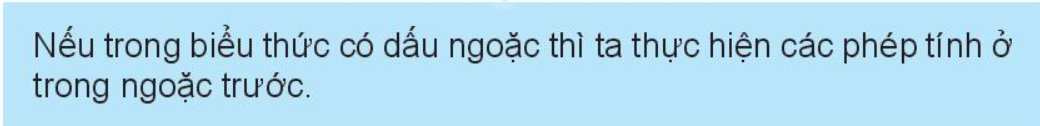 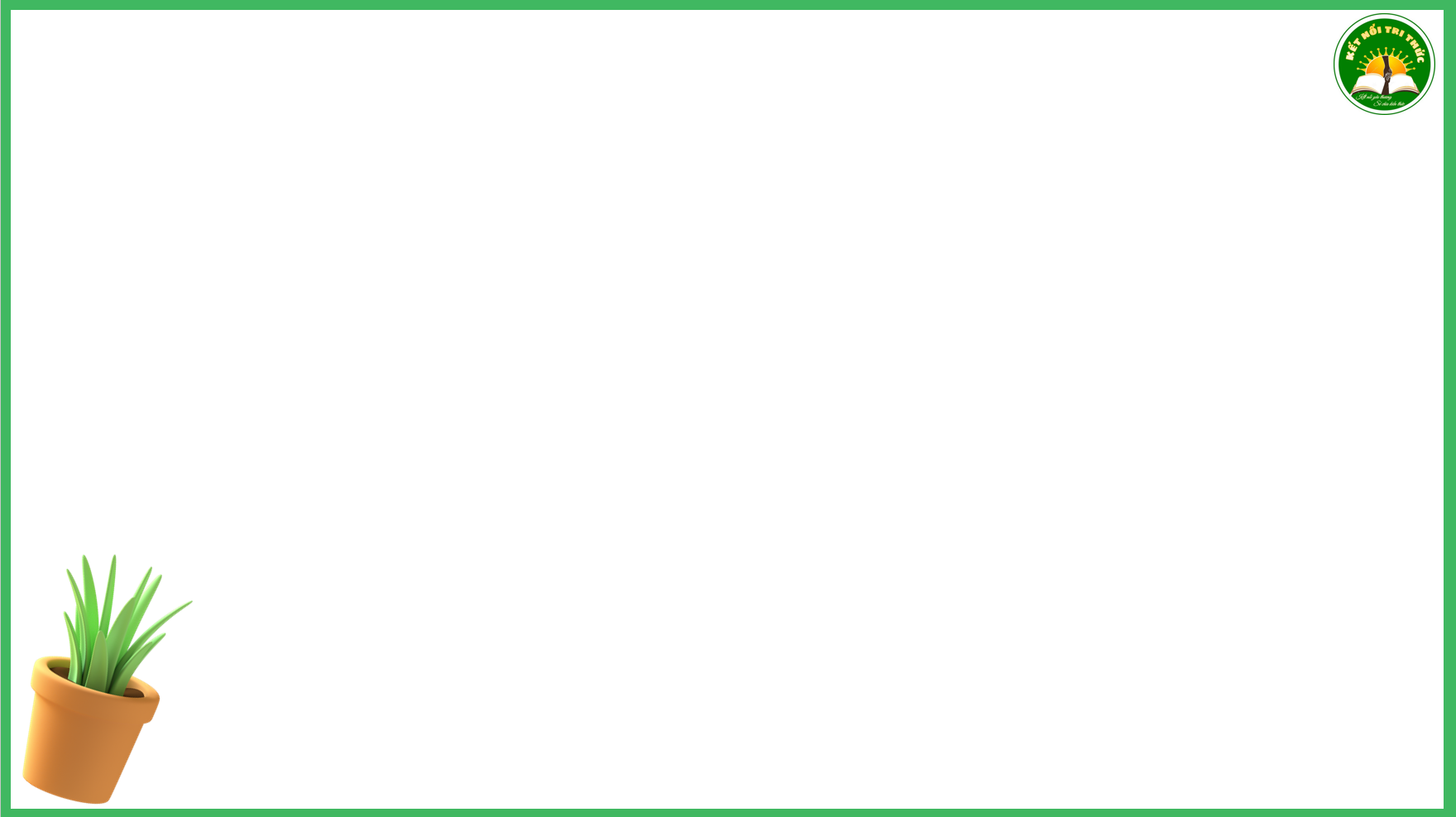 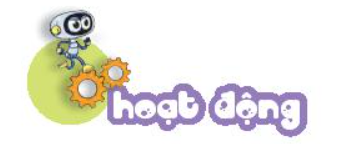 1
Tính giá trị của biểu thức ( theo mẫu)
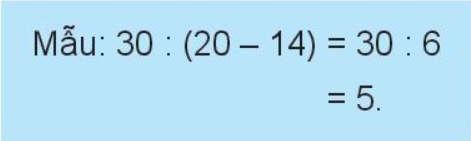 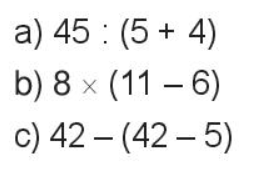 a) 45 : ( 5 + 4) = 45 : 9
                          = 5
b) 8 x ( 11 – 6 ) = 8 x 5
                            = 40
c) 42 - ( 42 – 5 ) = 42 - 37
                            = 5
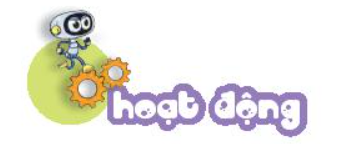 2
Chọn số là giá trị của mỗi biểu thức.
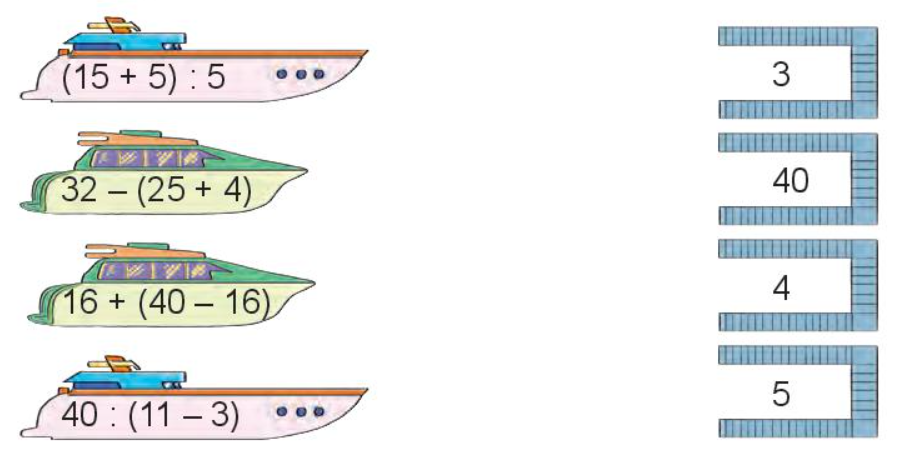 Biểu thức 16+( 40 -16) có giá trị lớn nhất
Biểu thức nào có giá trị lớn nhất?
Biểu thức nào có giá trị bé nhất?
Biểu thức 32 - ( 25 +4) có giá trị bé nhất
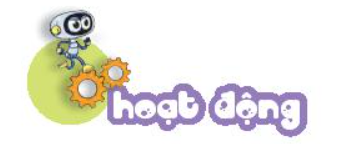 2
Chọn số là giá trị của mỗi biểu thức.
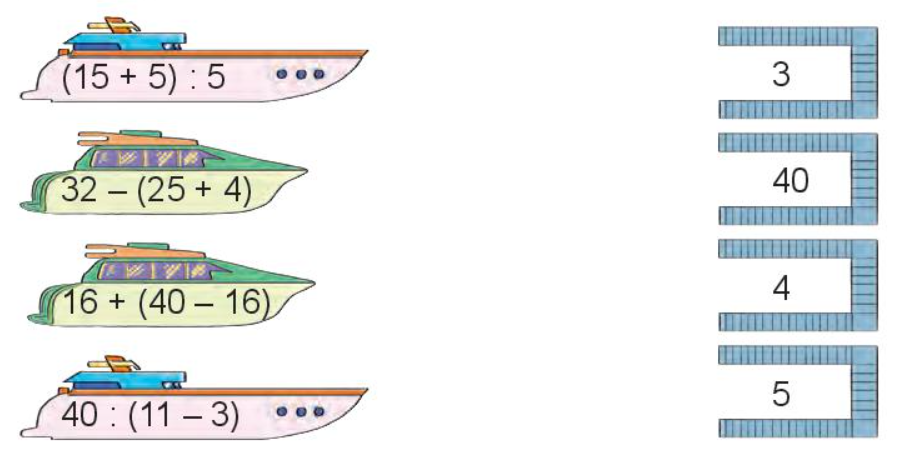 Biểu thức 16+( 40 -16) có giá trị lớn nhất
Biểu thức nào có giá trị lớn nhất?
Biểu thức nào có giá trị bé nhất?
Biểu thức 32 - ( 25 +4) có giá trị bé nhất
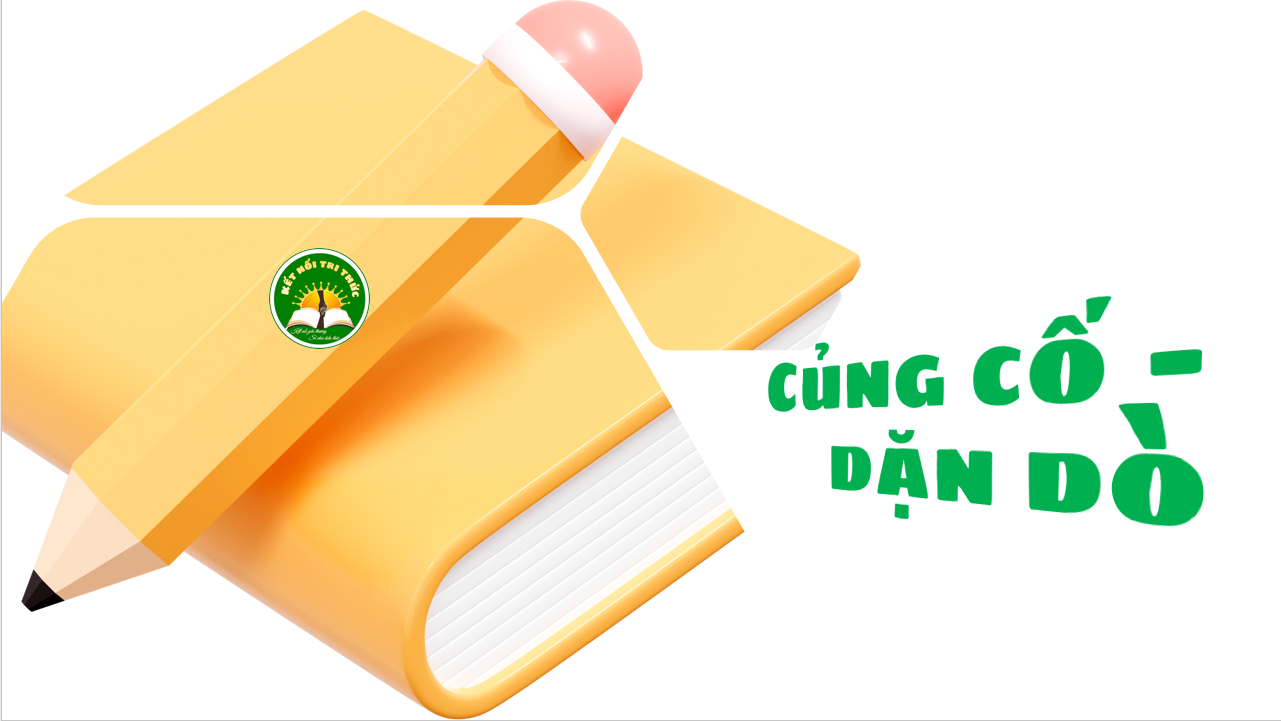 HẸN GẶP LẠI CÁC EM
Thứ …ngày …tháng …năm 2022
Toán
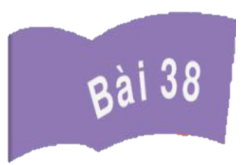 BIỂU THỨC SỐ
TÍNH GIÁ TRỊ BIỂU THỨC SỐ
( Tiết 4)
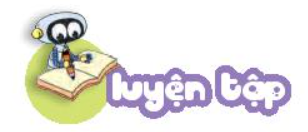 Biểu thức nào có giá trị lớn nhất? Biểu thức 
 nào có giá trị bé  nhất?
1
5 x ( 6 – 2)
5 x  6 – 2
(16 +  24) : 4
16  + 24 : 4
A
B
C
D
Em hãy tính giá trị của mỗi biểu thức để xác định được biểu thức nào có giá trị lớn nhất, biểu thức nào có giá trị bé nhất?
Bước 1: Thực hiện tính giá trị biểu thức: Nếu trong biểu thức có dấu ngoặc thì ta thực hiện các phép tính ở trong ngoặc trước.
Bước 2: So sánh kết quả rồi kết luận.
Biểu thức nào có giá trị lớn nhất? Biểu thức 
nào  có giá trị bé  nhất?
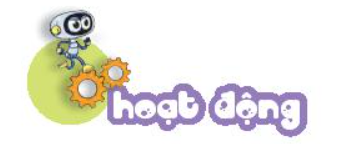 1
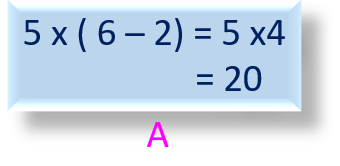 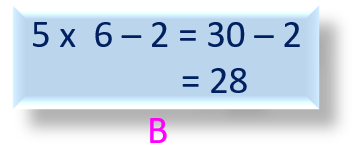 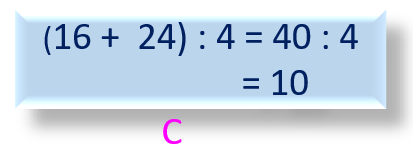 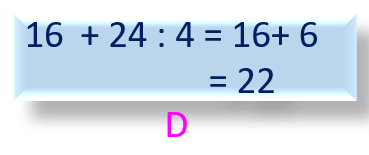 Biểu thức   5 x 6- 2 có giá trị lớn nhất ( 28 )
Biểu thức (16 + 24 ) : 4  có  giá trị bé  nhất (10)
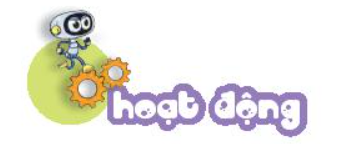 Mai có 4 hộp bút màu, Mai cho Mi 2 hộp. Hỏi Mai còn lại bao nhiêu chiếc bút màu? Biết rằng mỗi hộp có 10 chiếc bút màu.
2
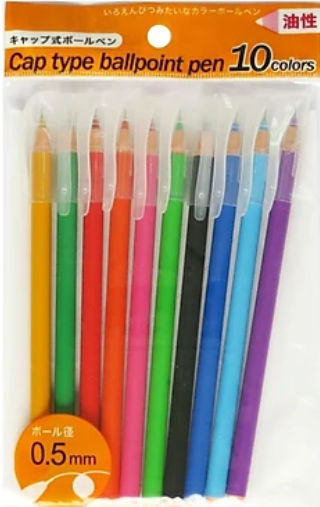 Bài giải 
 Mai còn lại số hộp bút là:
     4 – 2 = 2 ( hộp)
Mai còn lại số bút chì màu là:
    10 x 2 = 20 ( chiếc bút)
               Đáp số: 20 chiếc bút màu
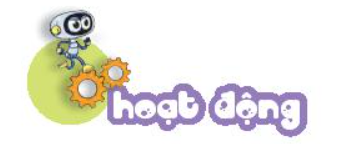 Bước 1: Tính số hộp bút màu còn lại của Mai.
Bước 2: Tính số chiếc bút màu còn lại của Mai.
2
Bài giải
Sau khi cho, Mai còn lại số hộp bút màu là
4 – 2 = 2 (hộp)
Mai còn lại số chiếc bút màu là
10 x 2 = 20 (chiếc bút)
Đáp số: 20 chiếc bút màu
Tóm tắt
Có: 4 hộp bút màu
Mỗi hộp: 10 bút màu
Cho: 2 hộp
Còn lại: .... bút màu?
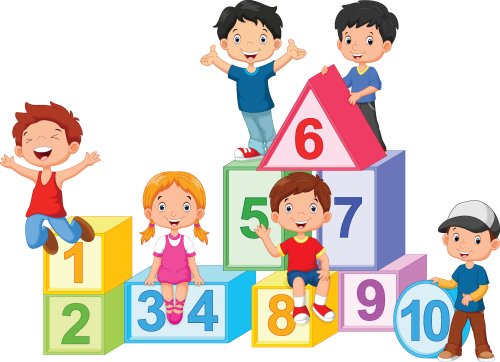 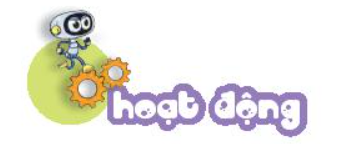 3
a) Cả ba thùng có bao nhiêu lít nước mắm?
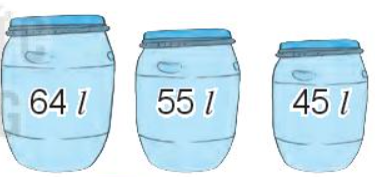 64 + 55 + 45 = ?
Cả hai bạn tính đều đúng. Cách tính của Mai thuận tiện hơn.
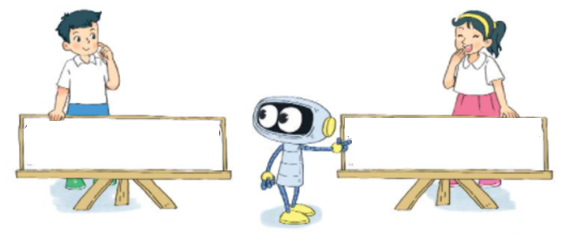 64+(55+45) = 64 +100
                     = 164
(64+55)+45 = 119 +45
                     = 164
Nhận xét:( 64 + 55) + 45 =64+( 55+45)
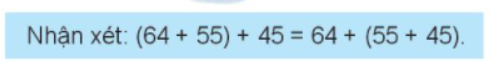 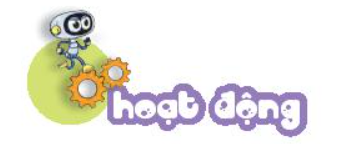 3
Nhận xét:  ( 64 + 55) + 64 + ( 55 + 45).
*” Muốn tính tổng của ba số hạng, ta có thể tính tổng hai số hạng đầu trước hoặc hai số hạng sau trước, rồi cộng tiếp số hạng còn lại “.
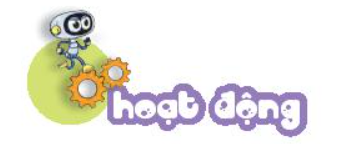 3
b)Tính giá trị của biểu thức ?
207 + 64 +36
123 + 80 +20
Nhóm các số có tổng là số tròn trăm rồi thực hiện tính trong ngoặc trước, ngoài ngoặc sau.
+ 80 + 20 = 123 +( 80 + 20)
                     = 123 + 100
                     = 223
207 + 64 + 36 = 207 +( 64 + 36)
                      = 207 + 100
                     = 307
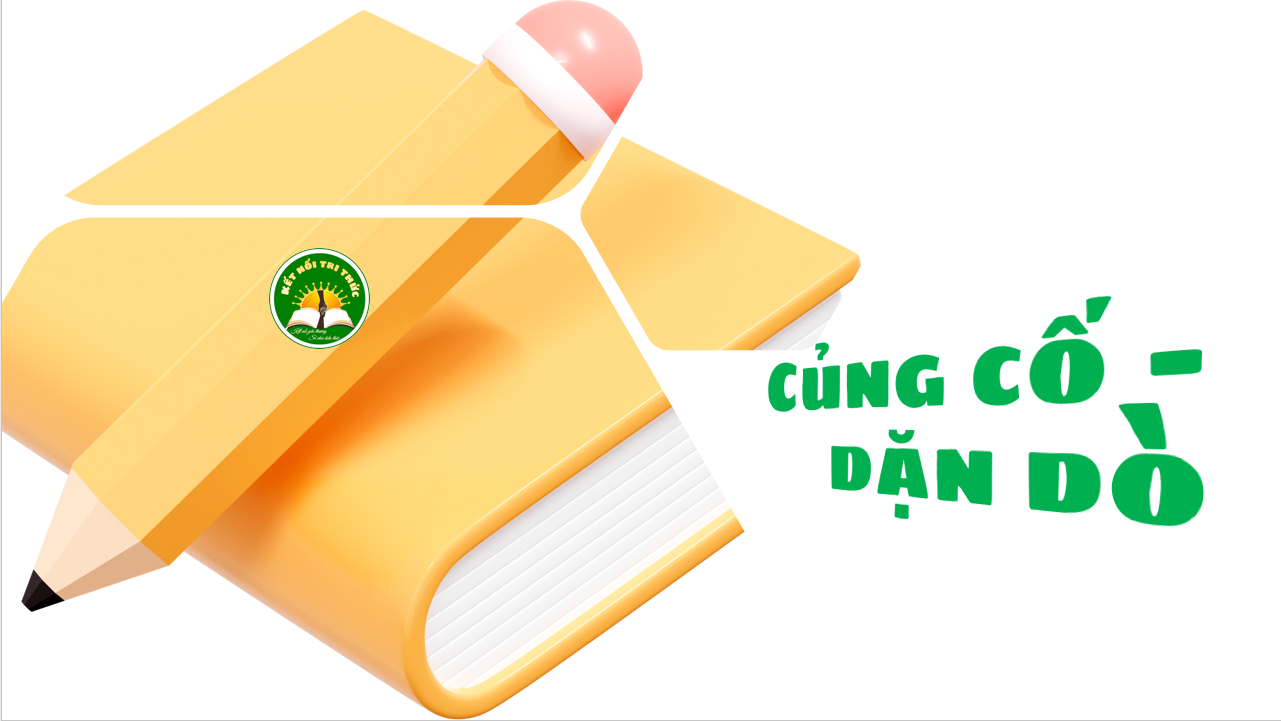 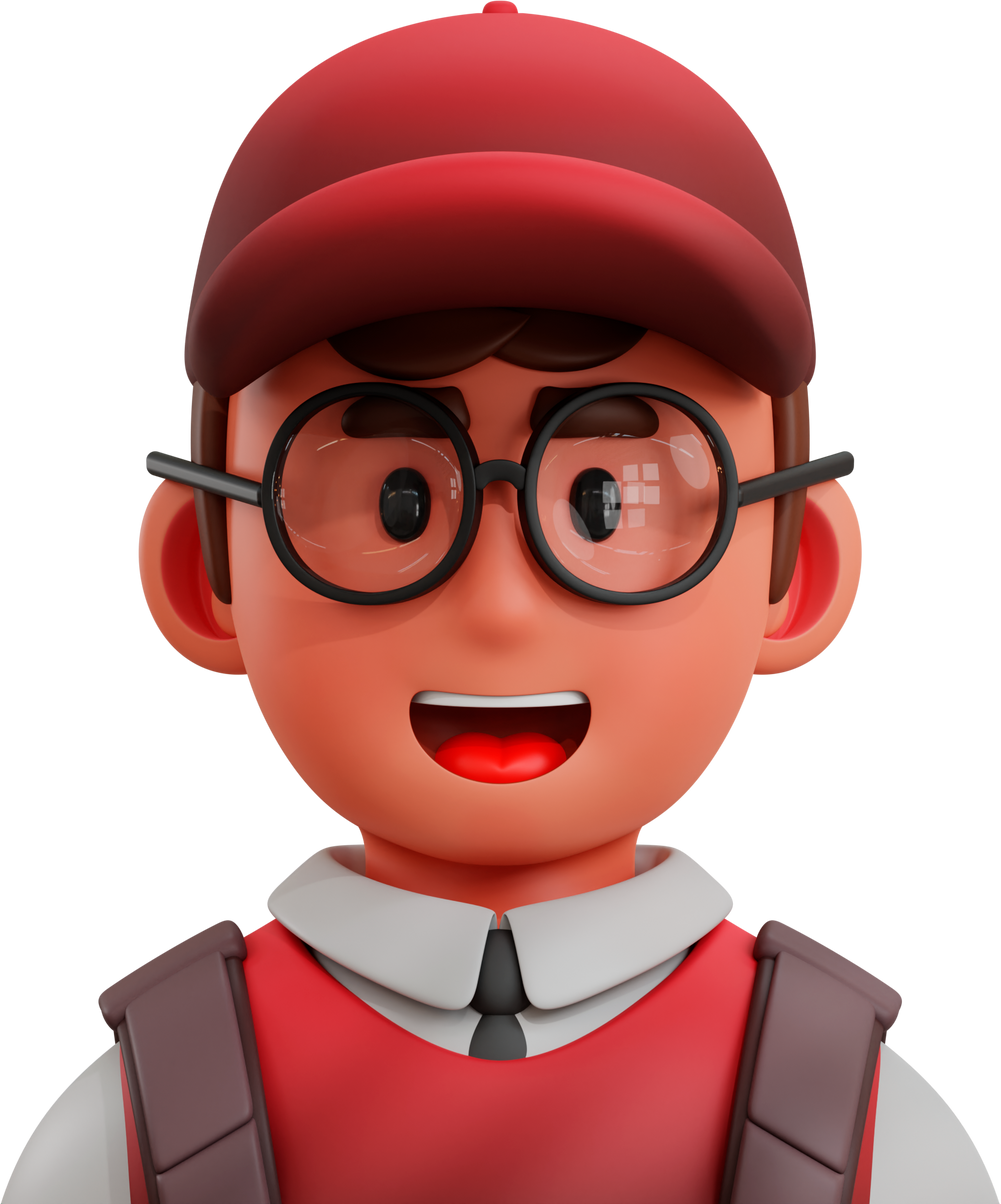 Hẹn gặp lại
 các em!